PERTENENCIAS
Apuntes www.dtvaldemora.wixsite.com/misitio
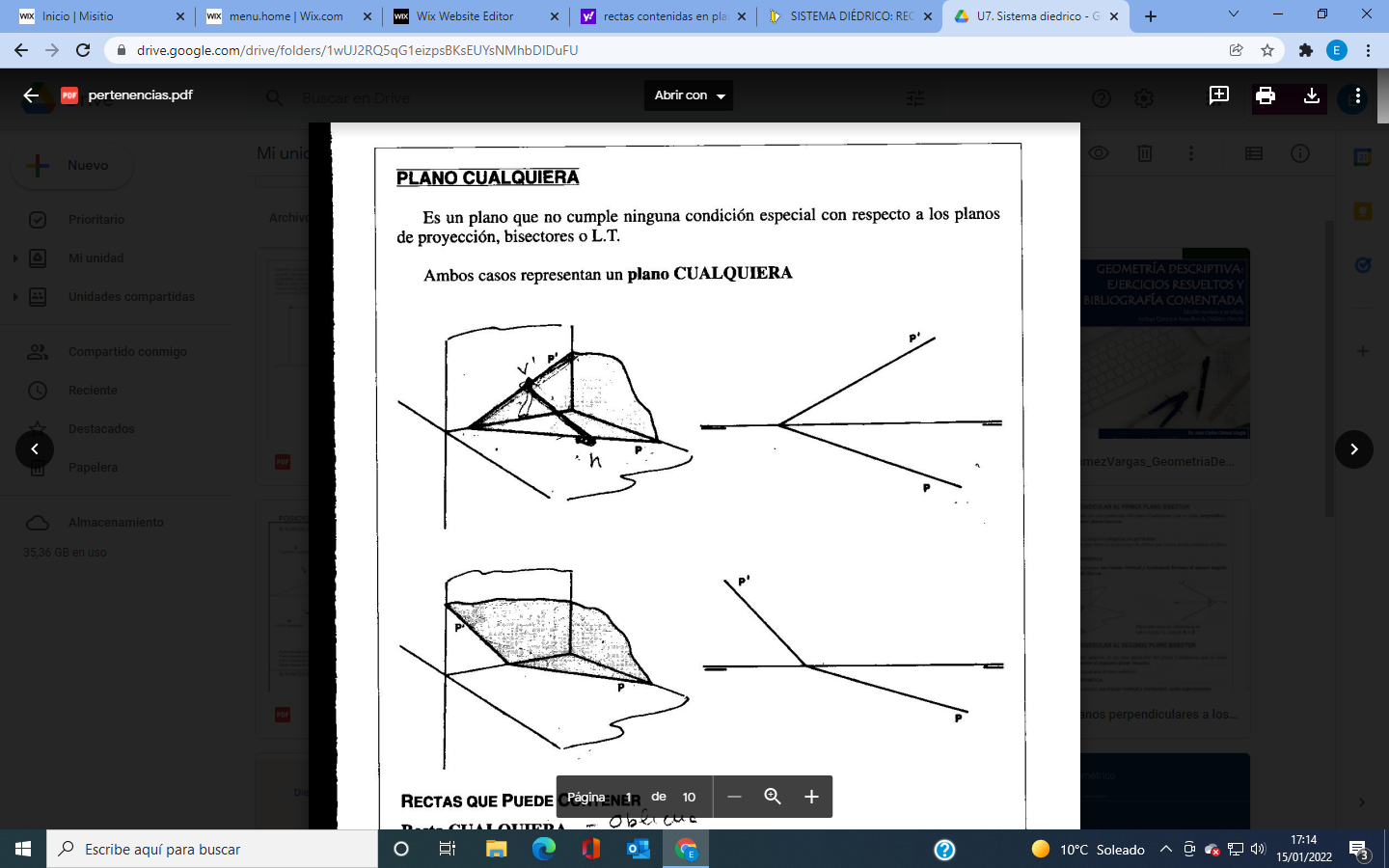 PLANO OBLICUO
Recta Oblicua
Recta horizontal
Recta frontal
Recta perfil
Recta corta LT
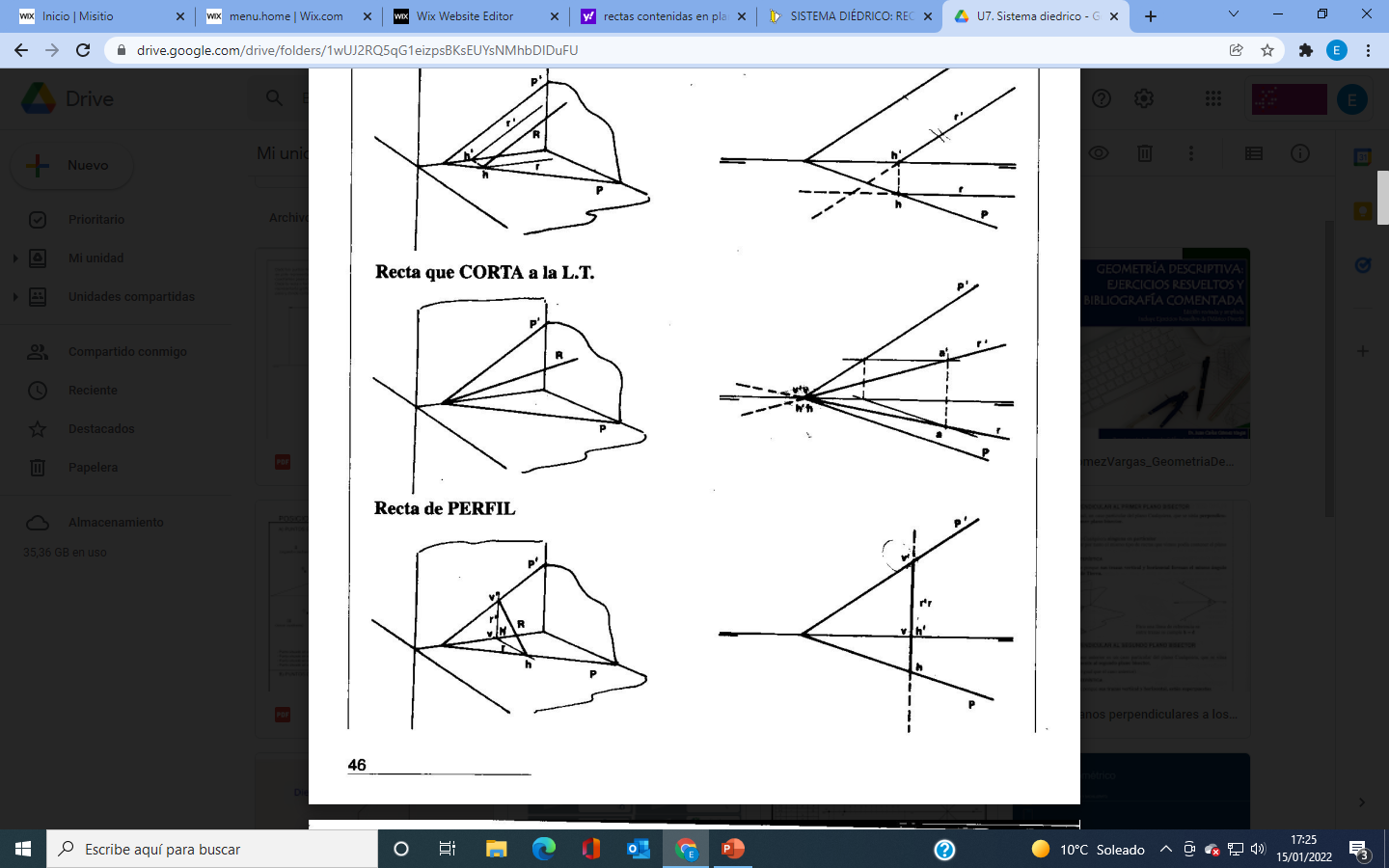 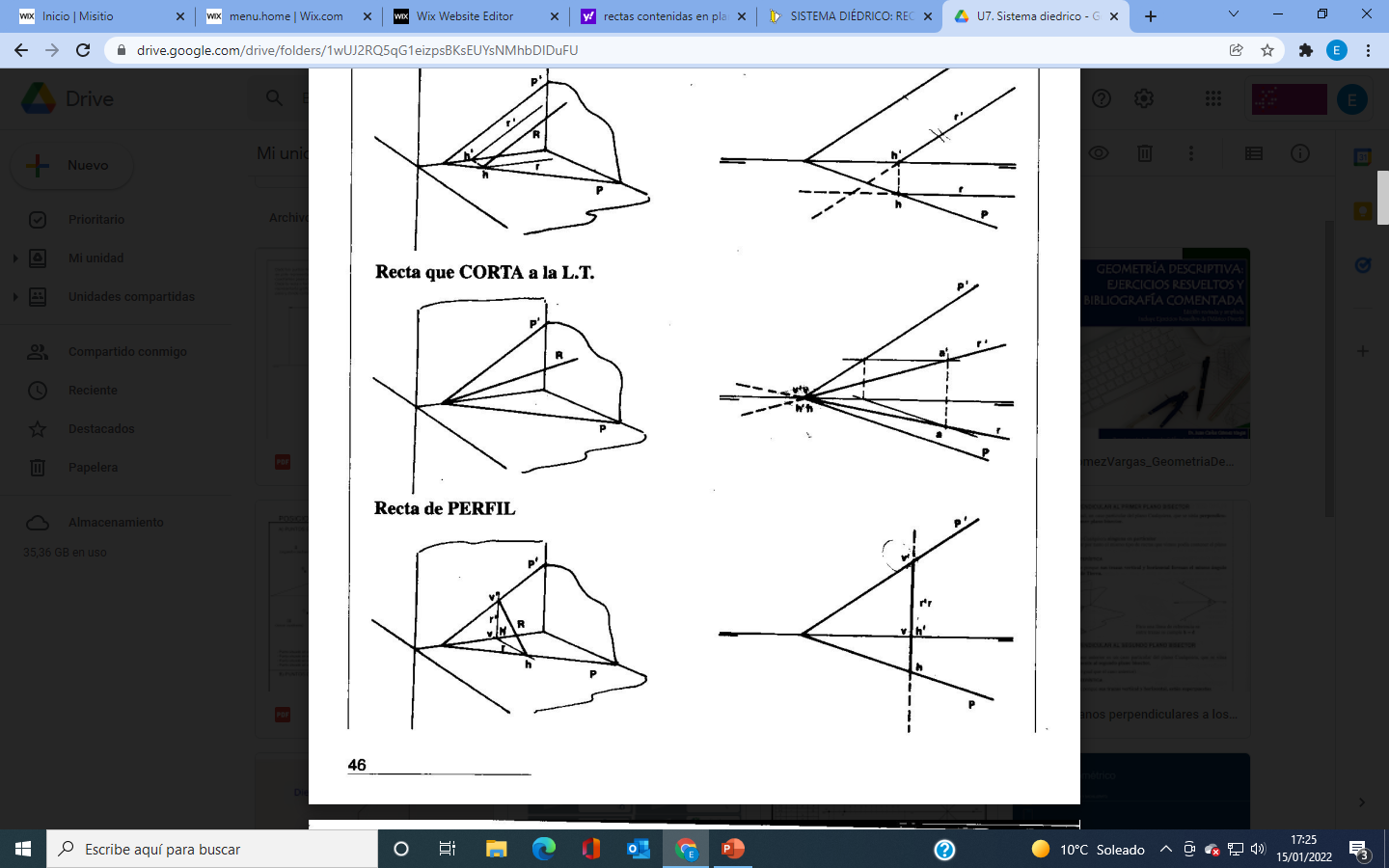 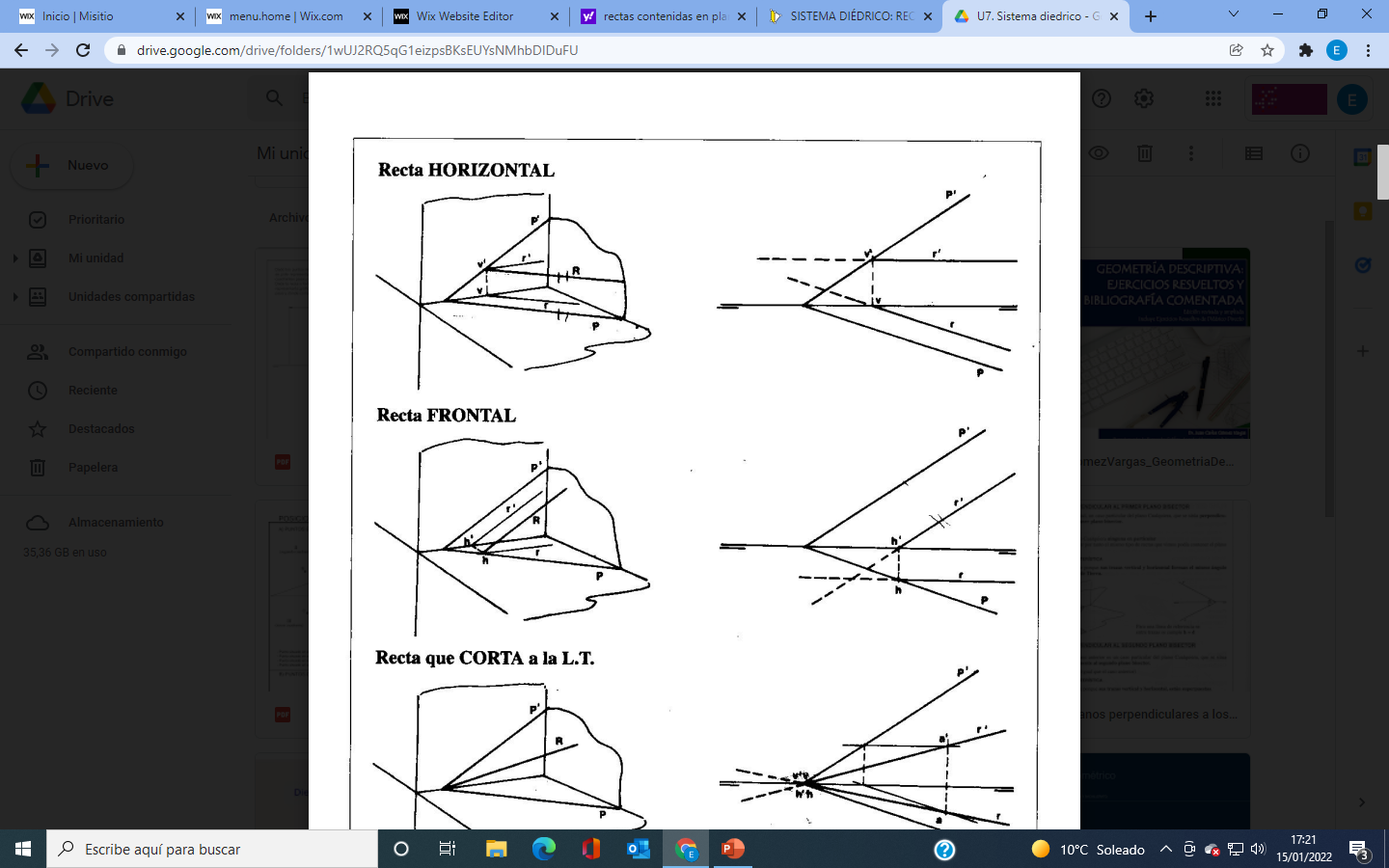 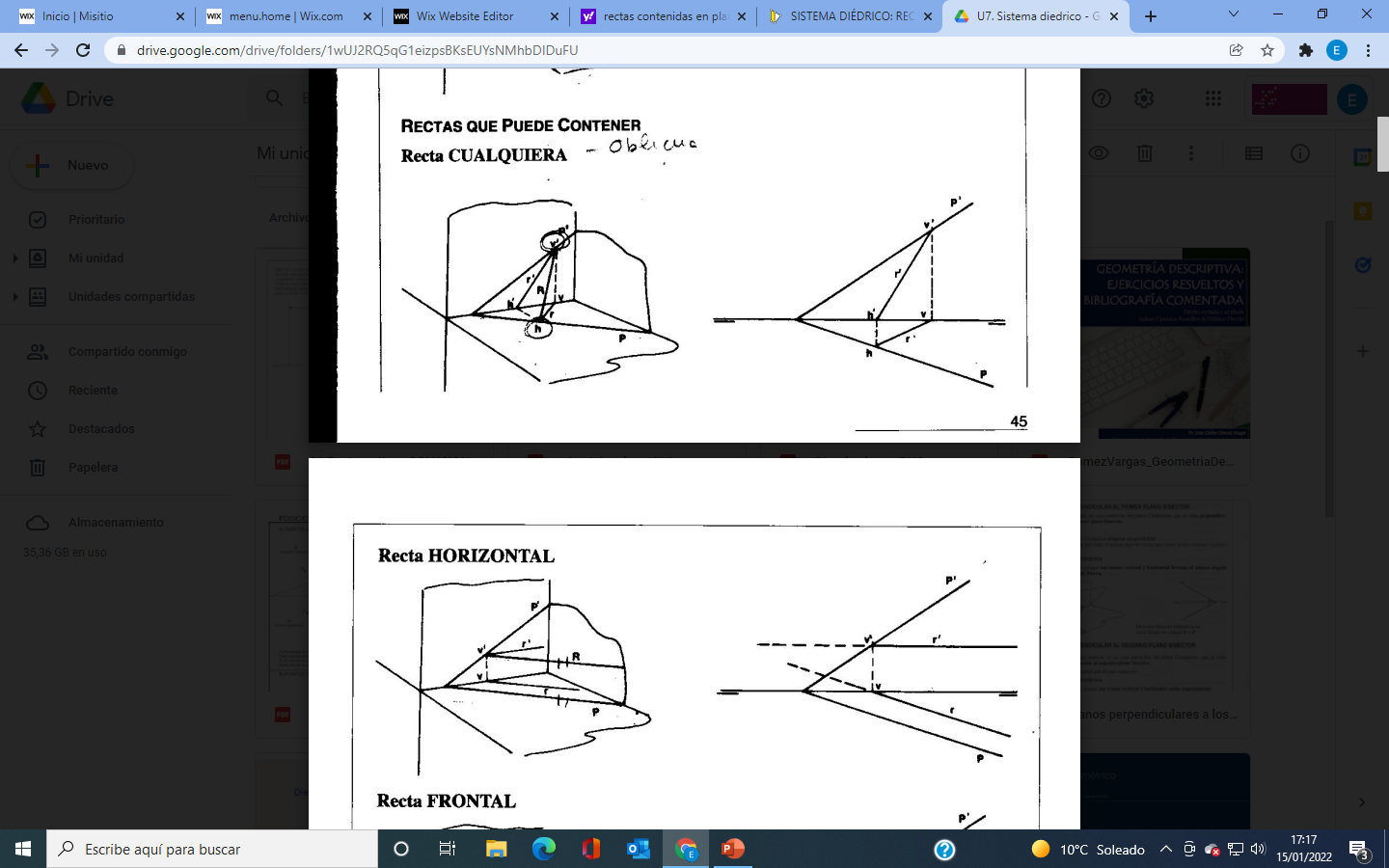 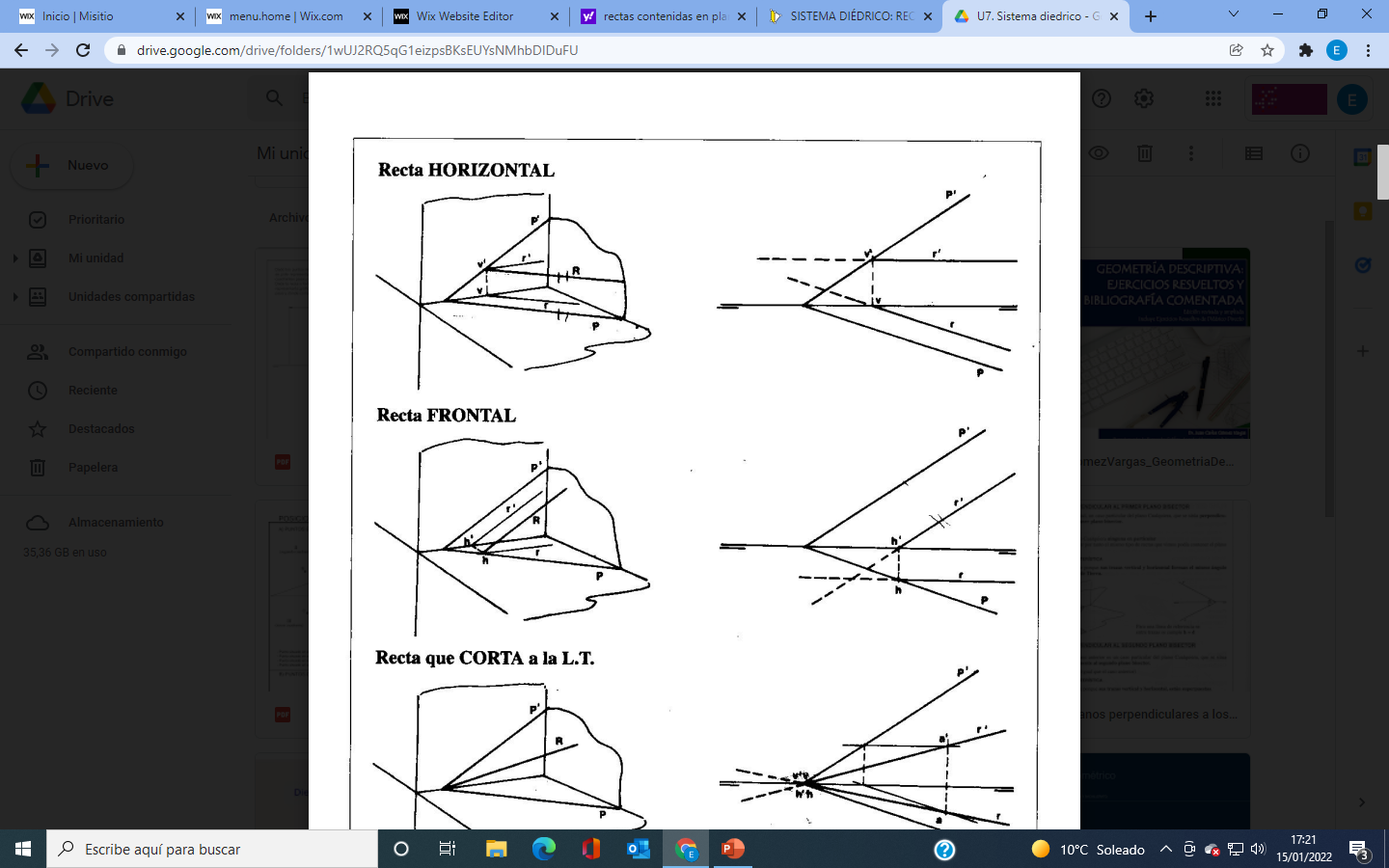 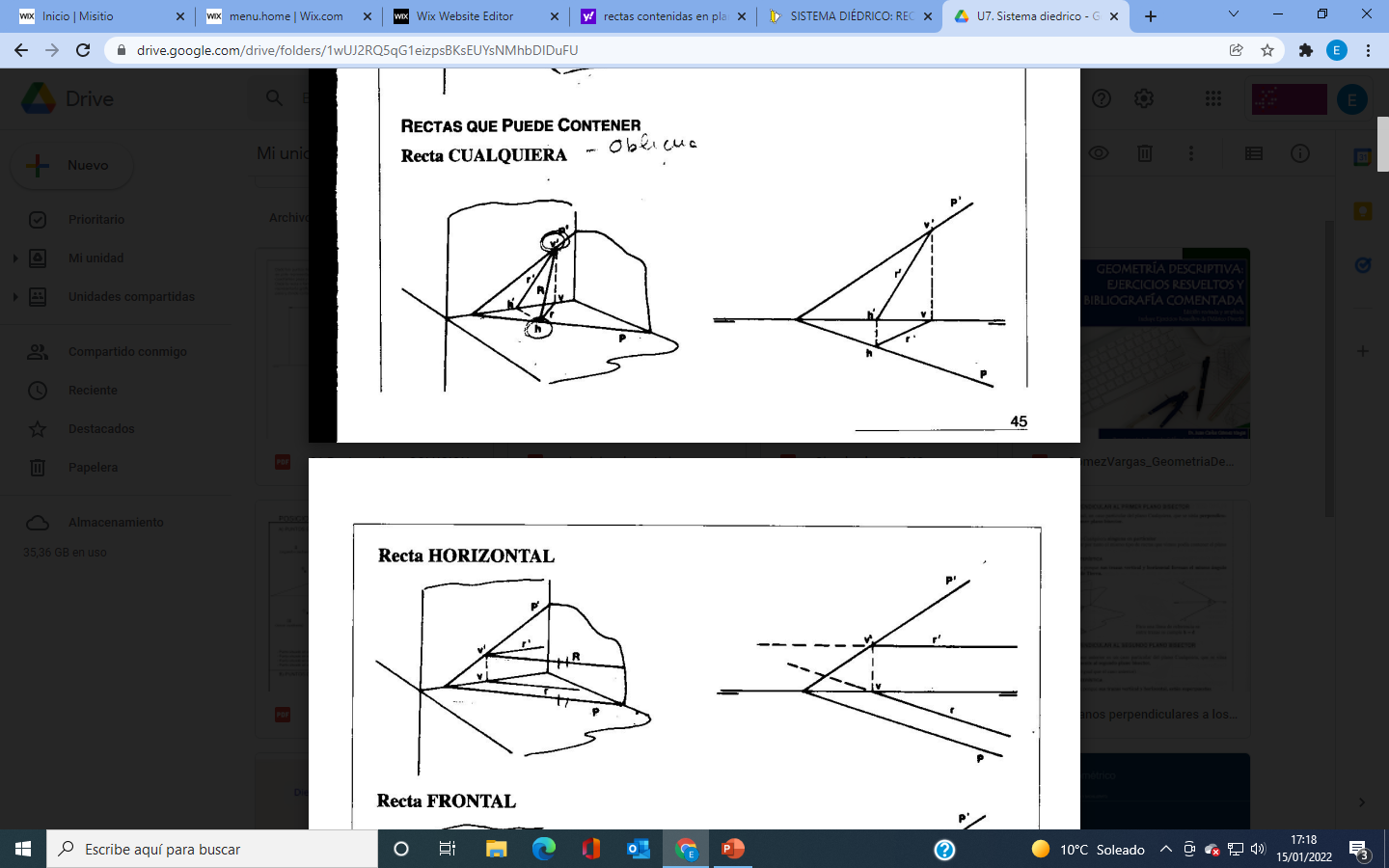 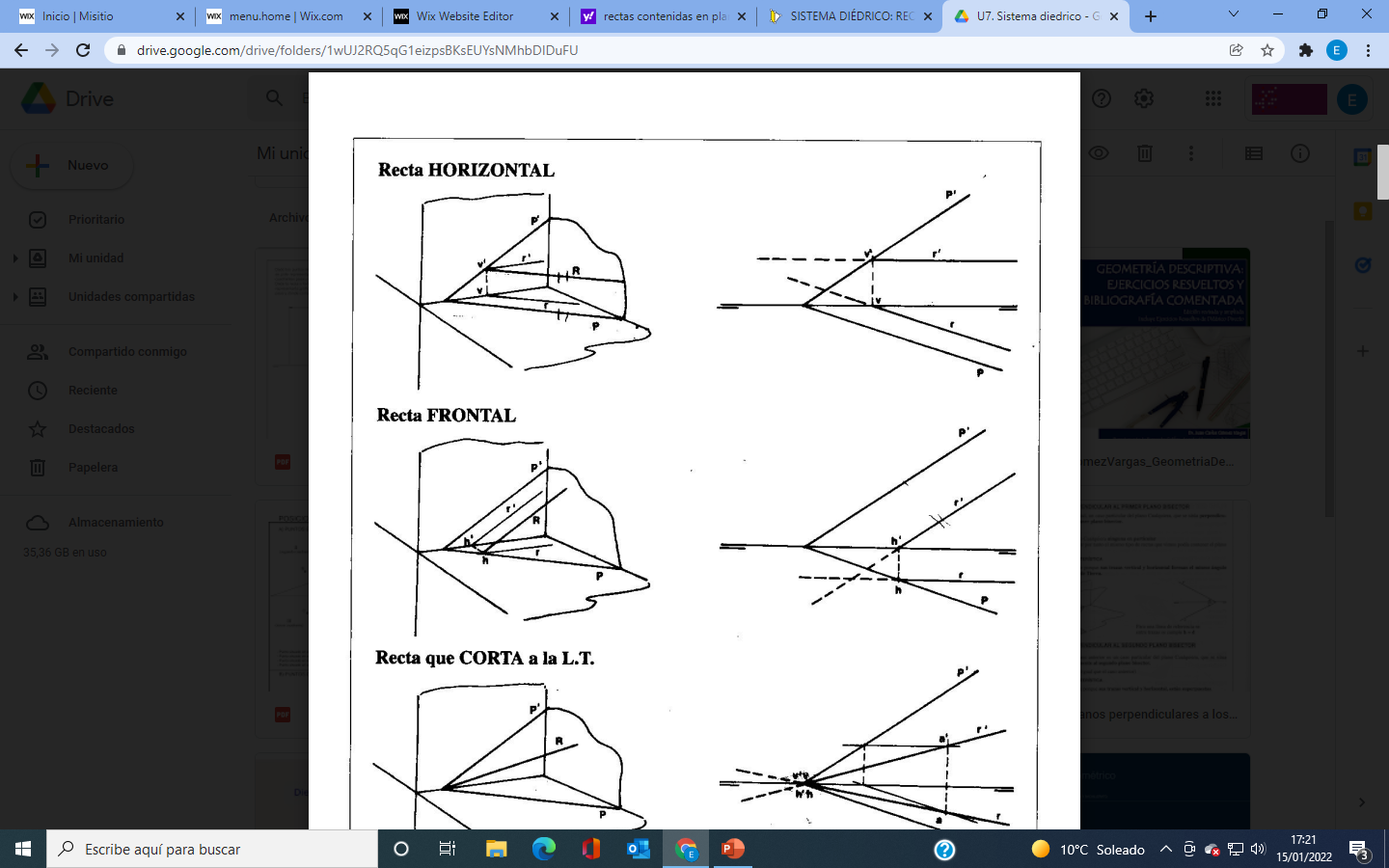 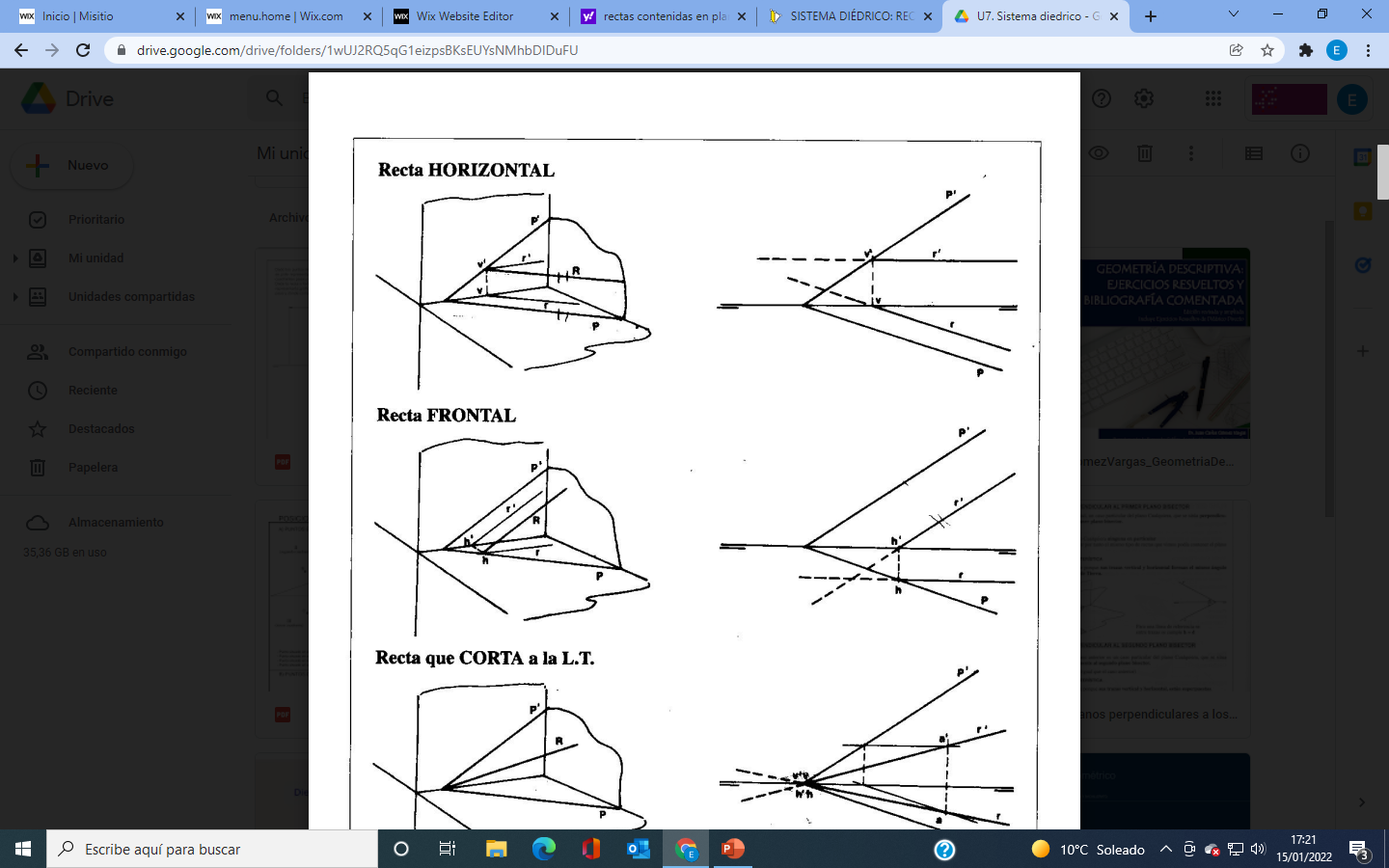 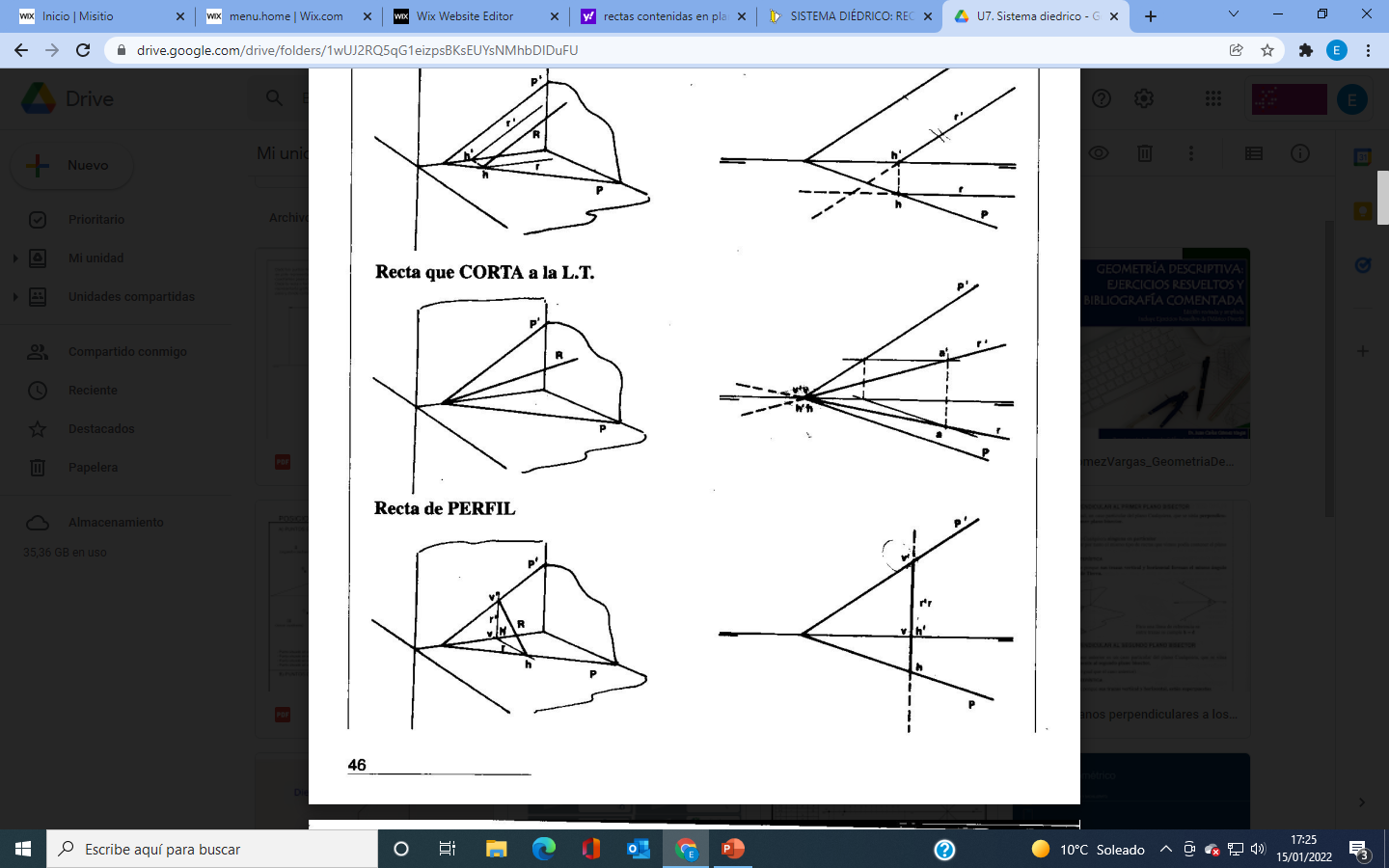 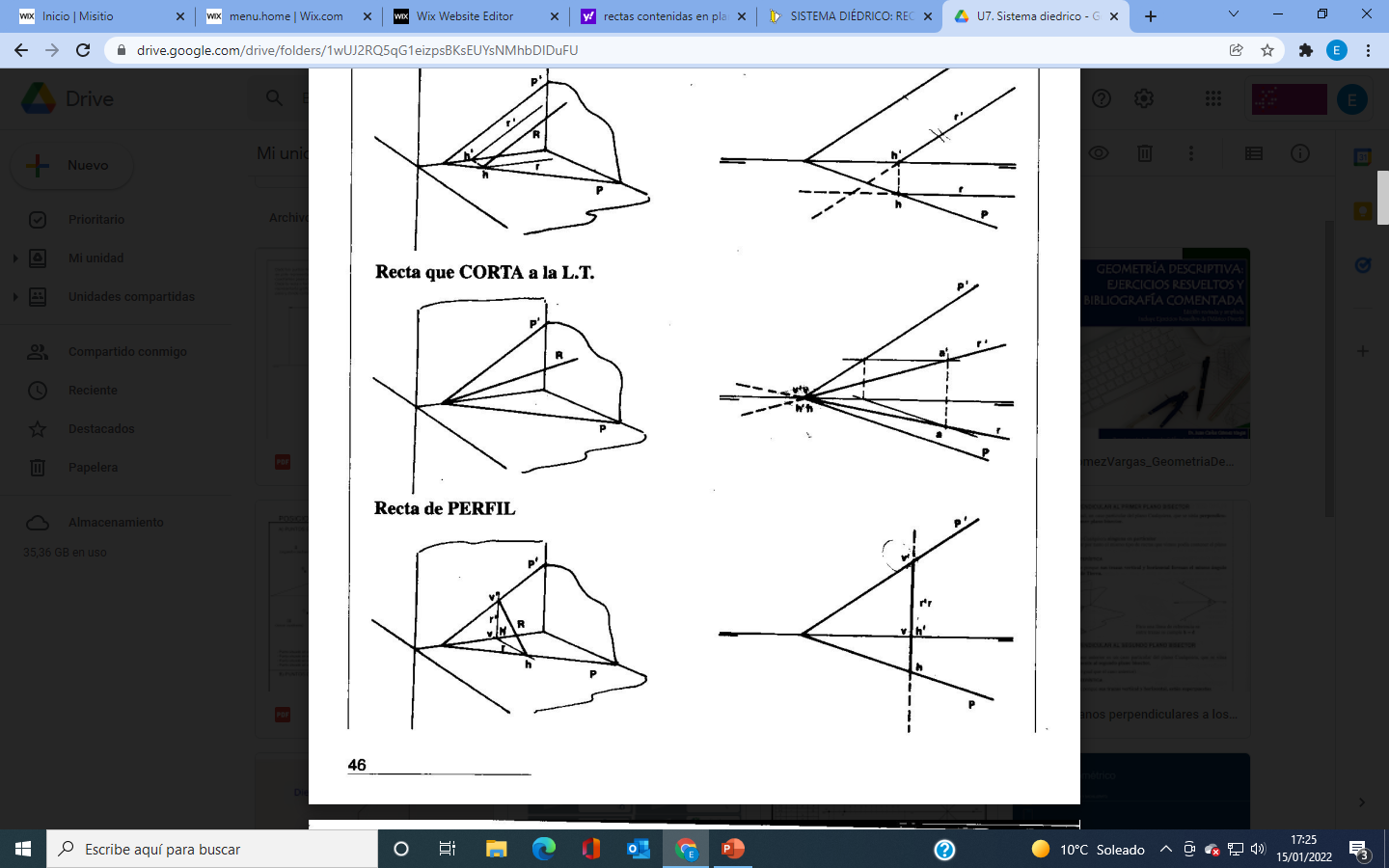 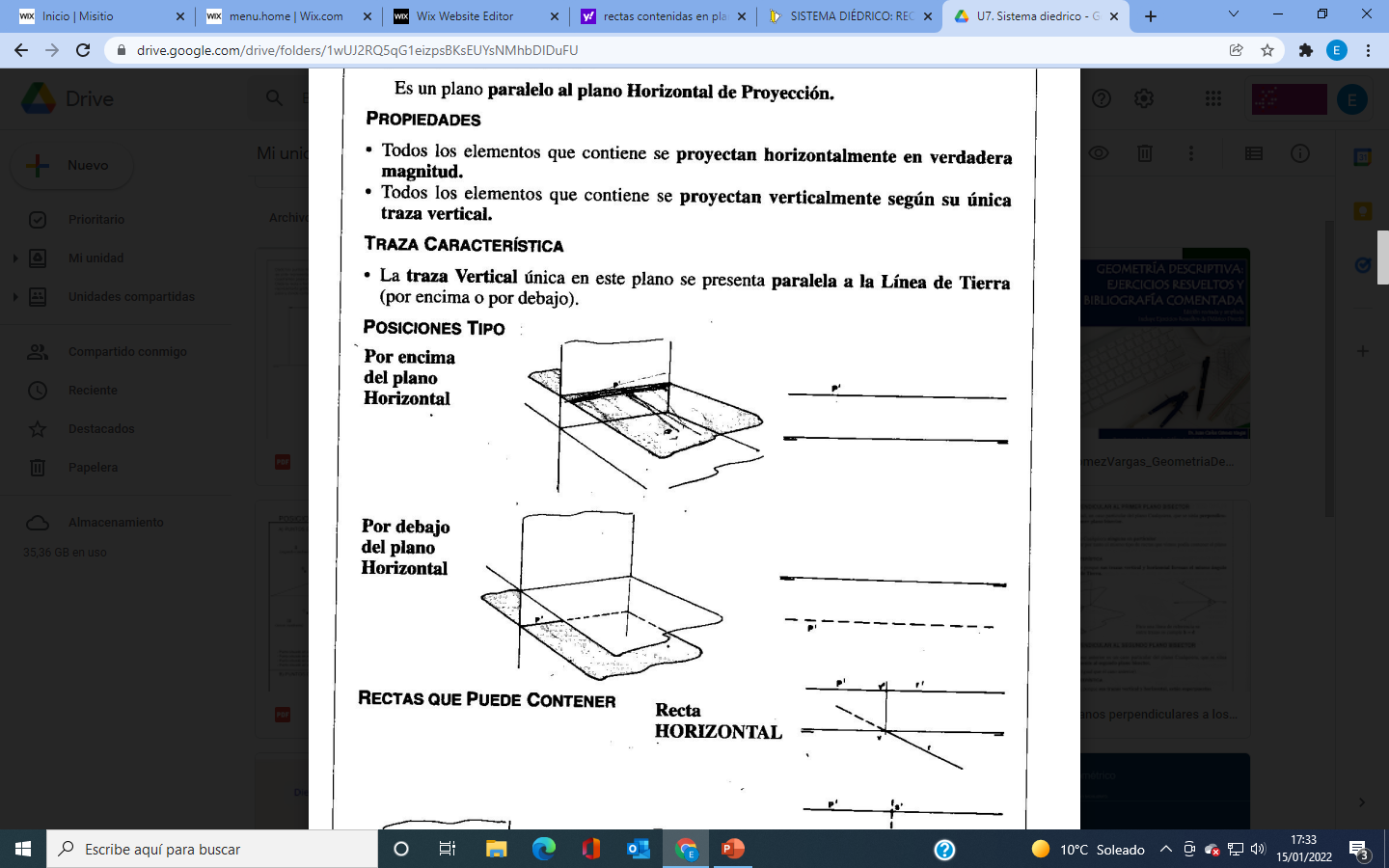 PLANO HORIZONTAL
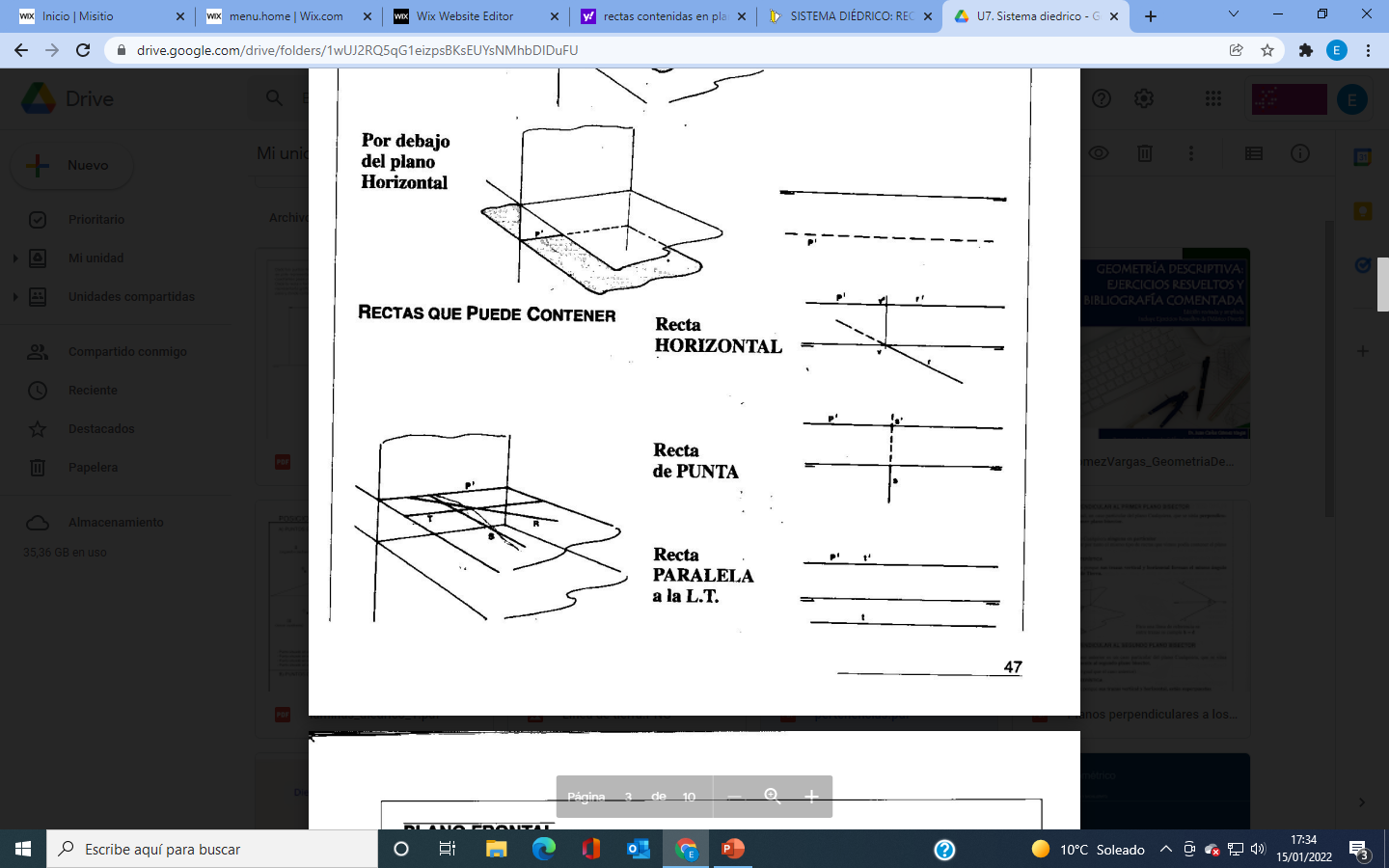 Recta de punta
Recta horizontal
Recta paralela LT
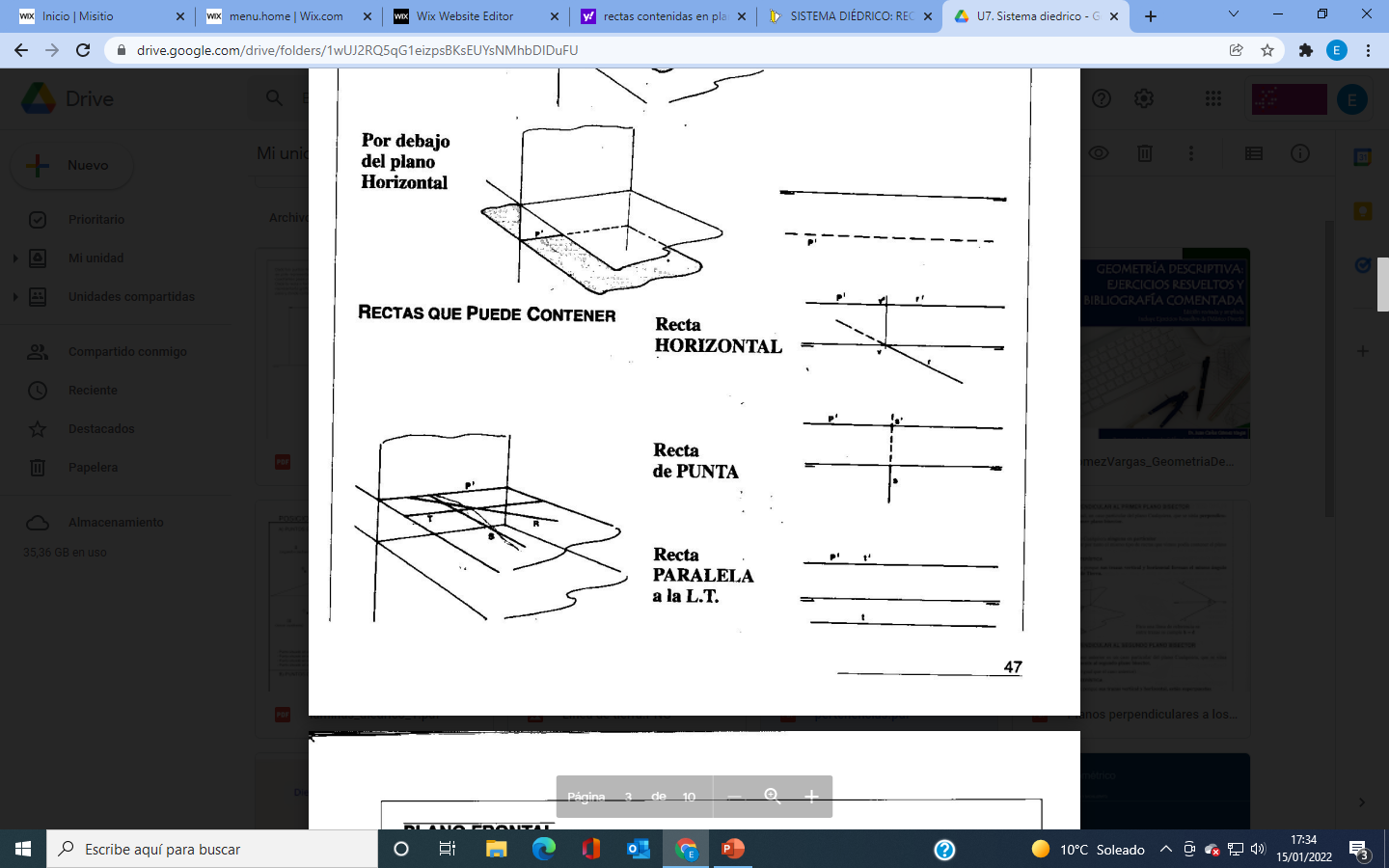 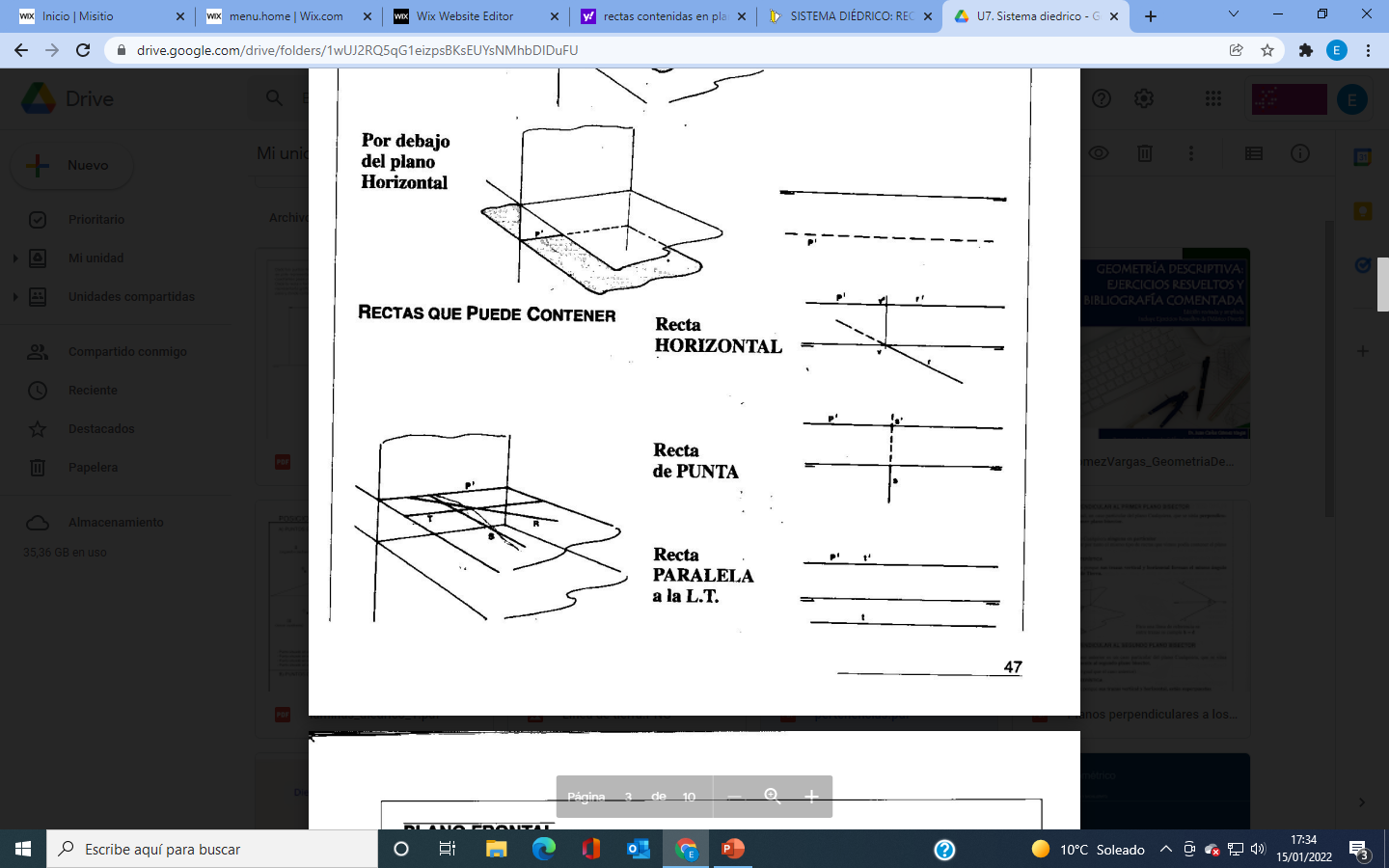 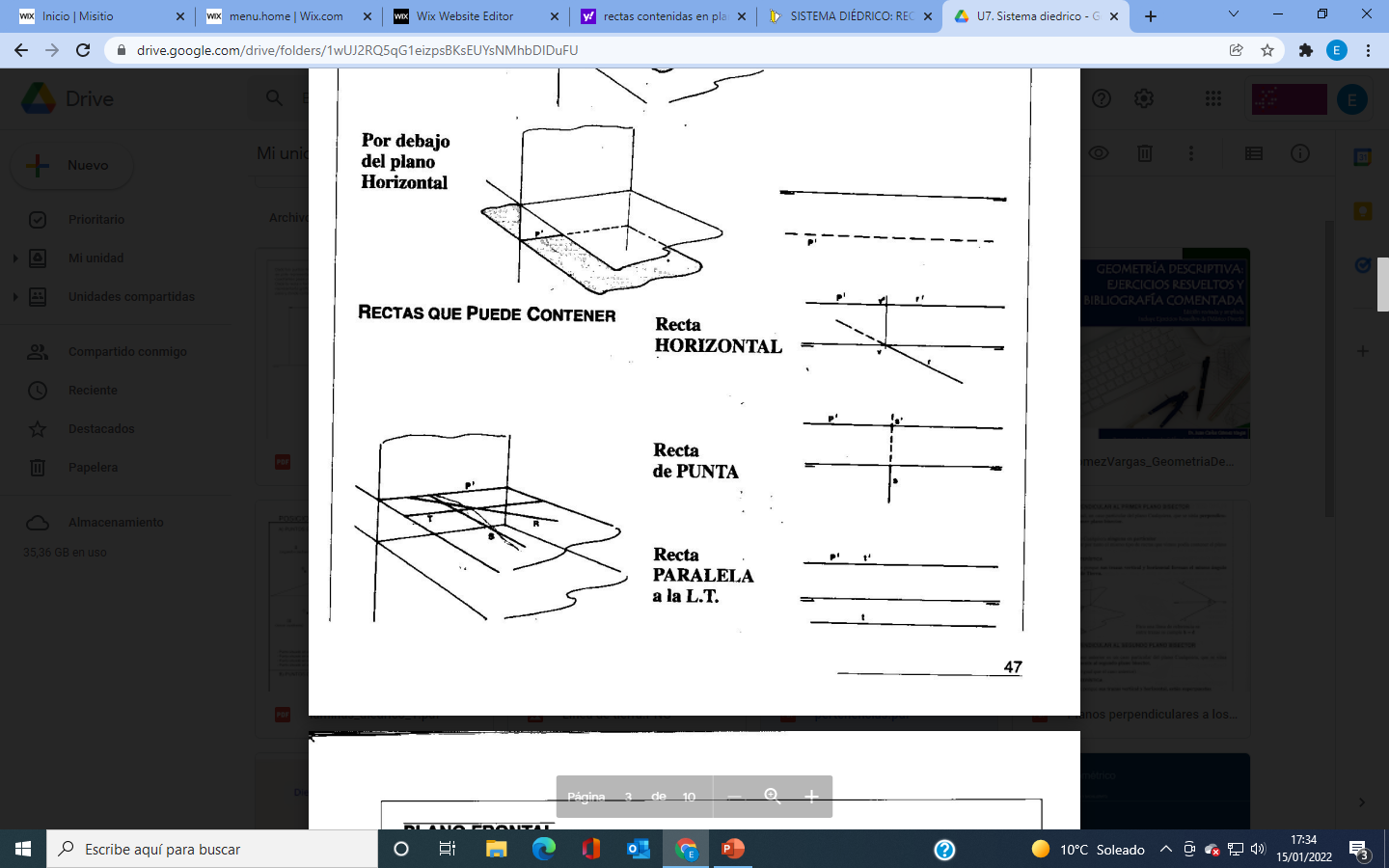 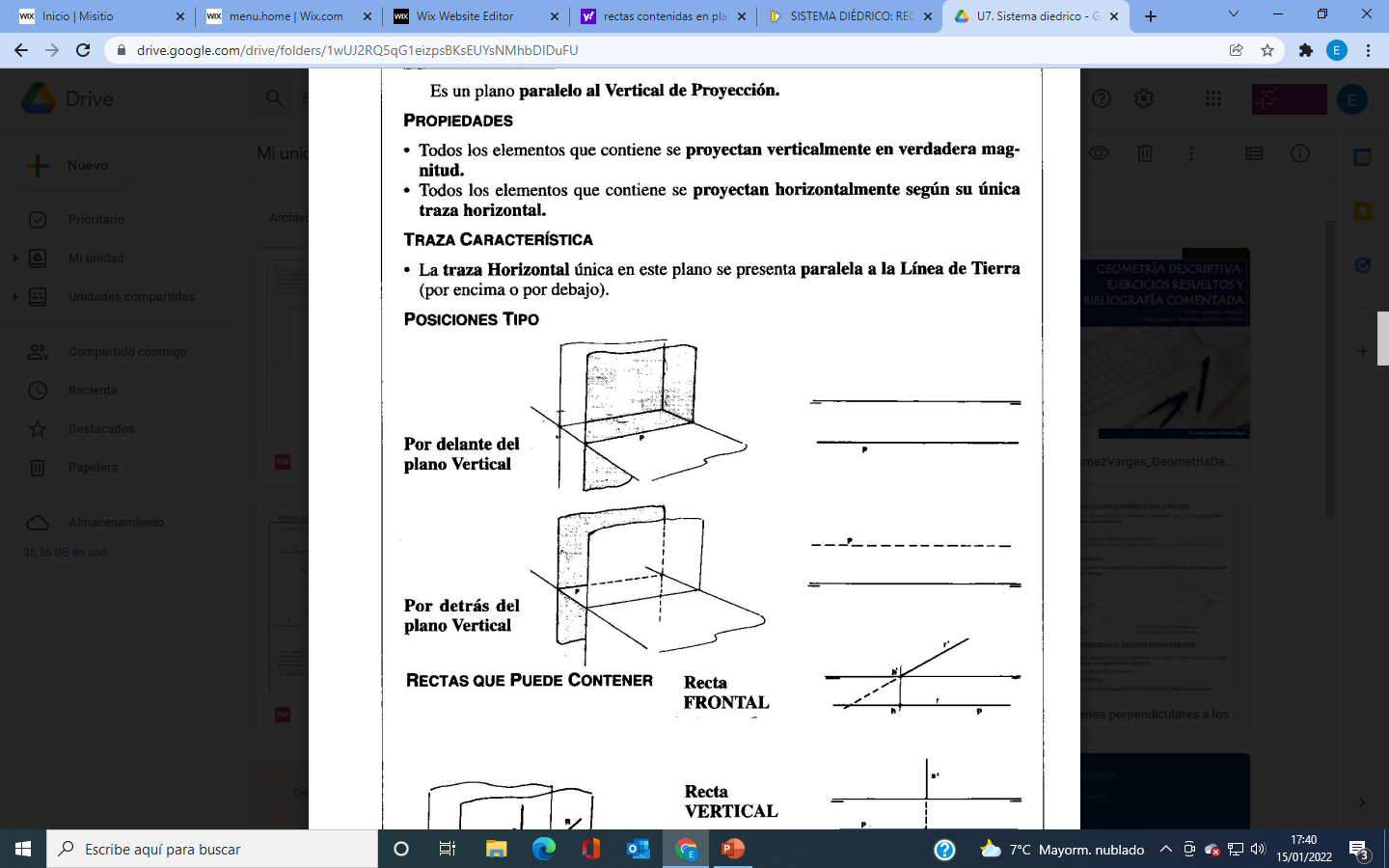 PLANO FRONTAL
Recta vertical
Recta frontal
Recta paralela LT
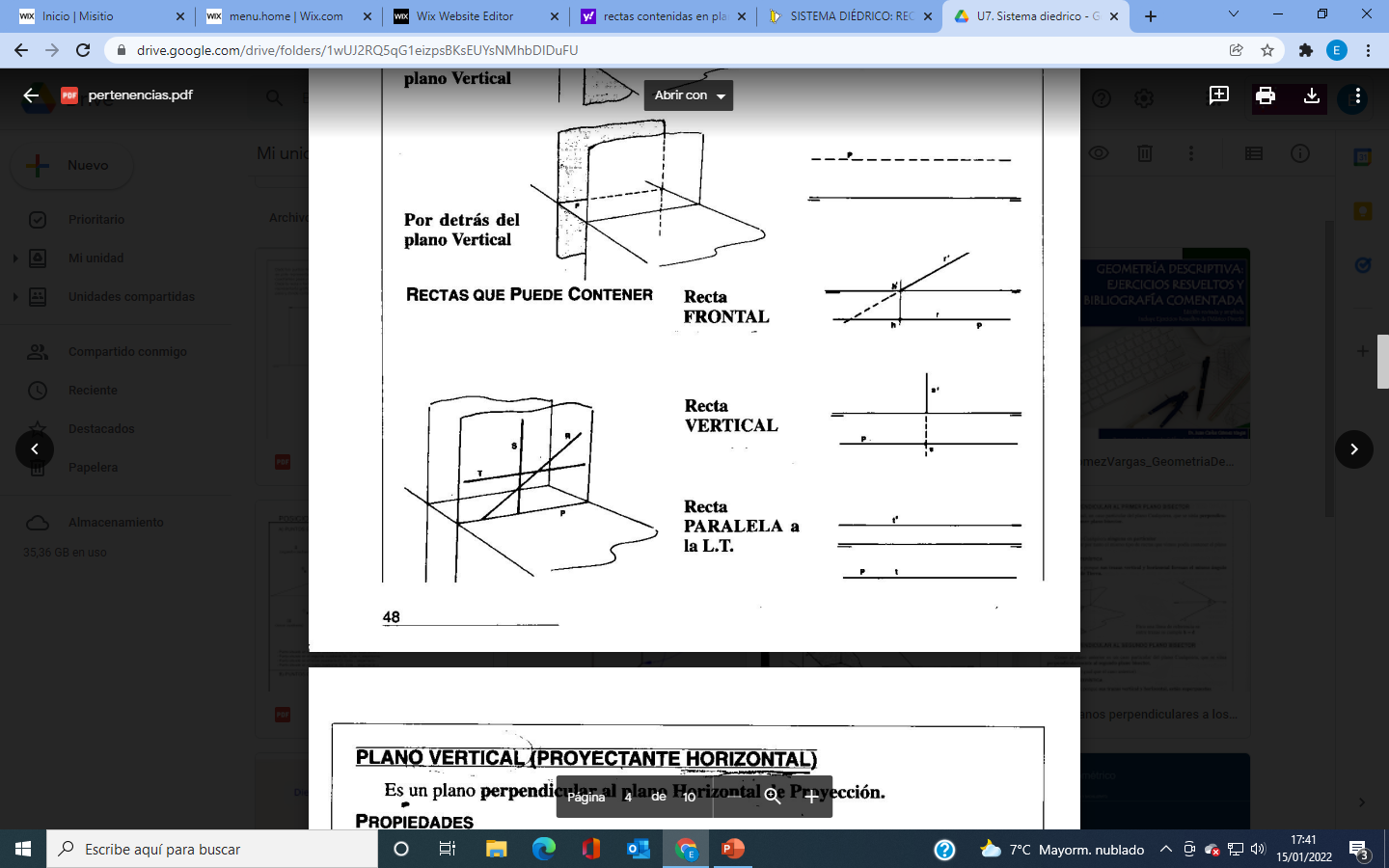 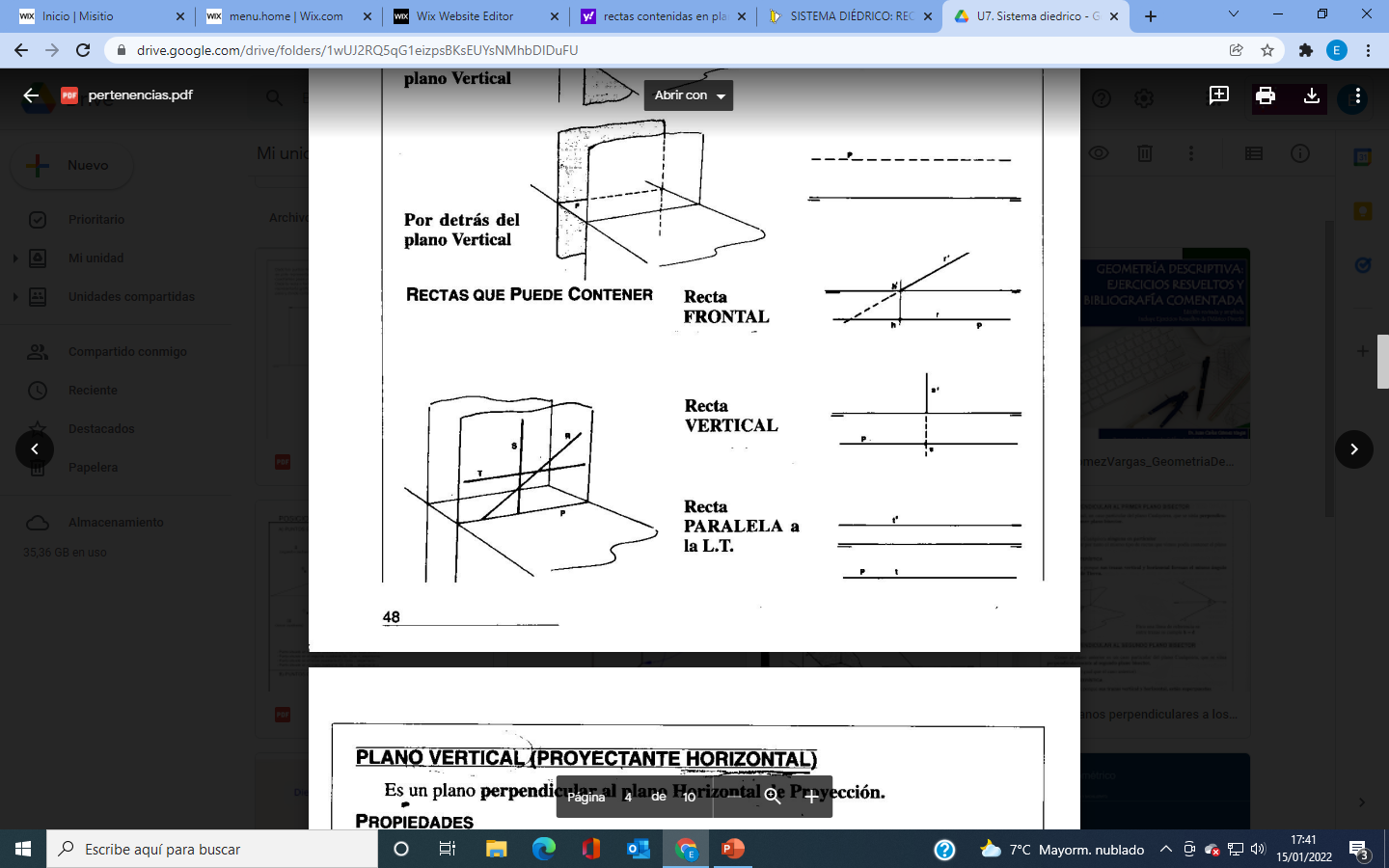 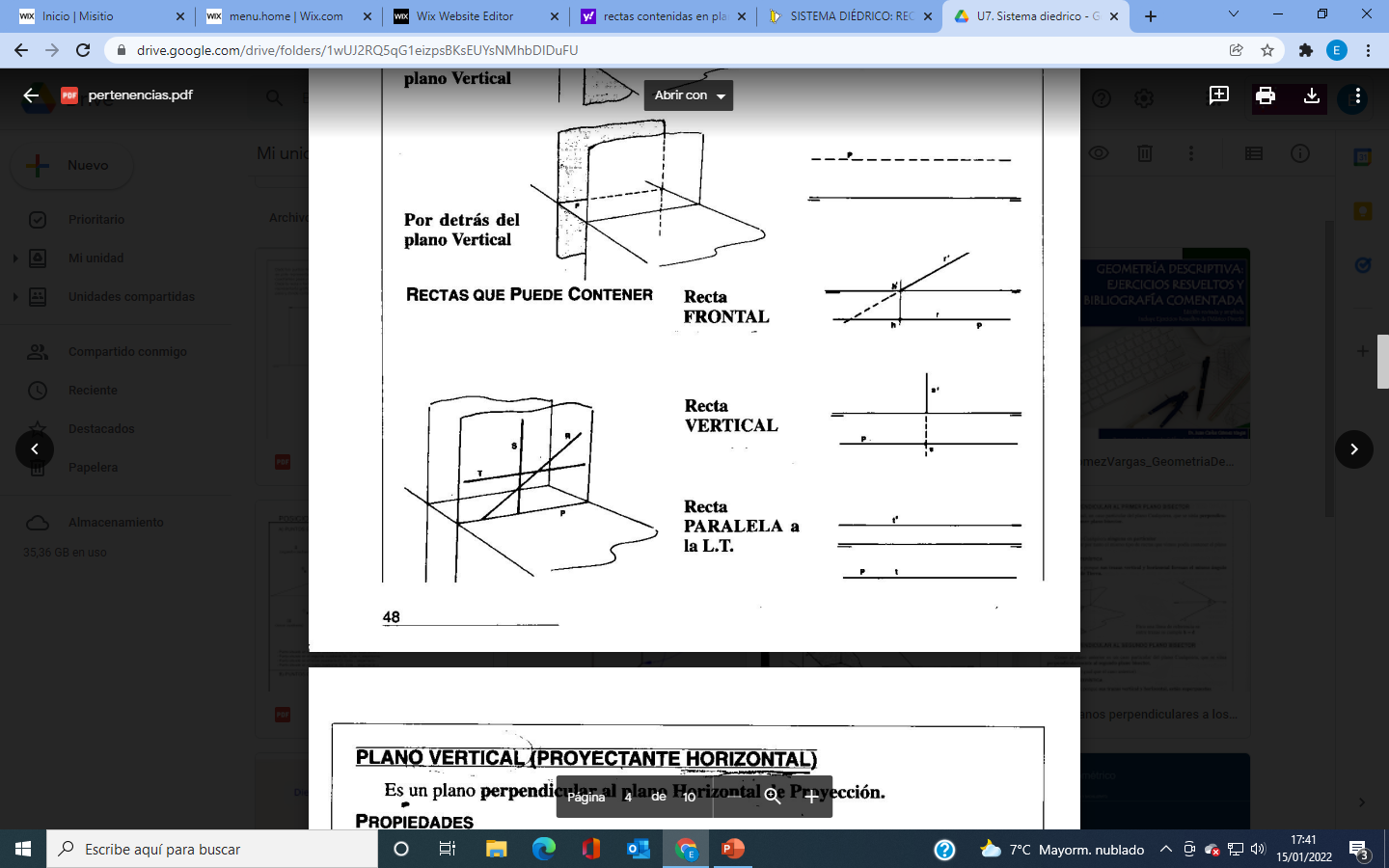 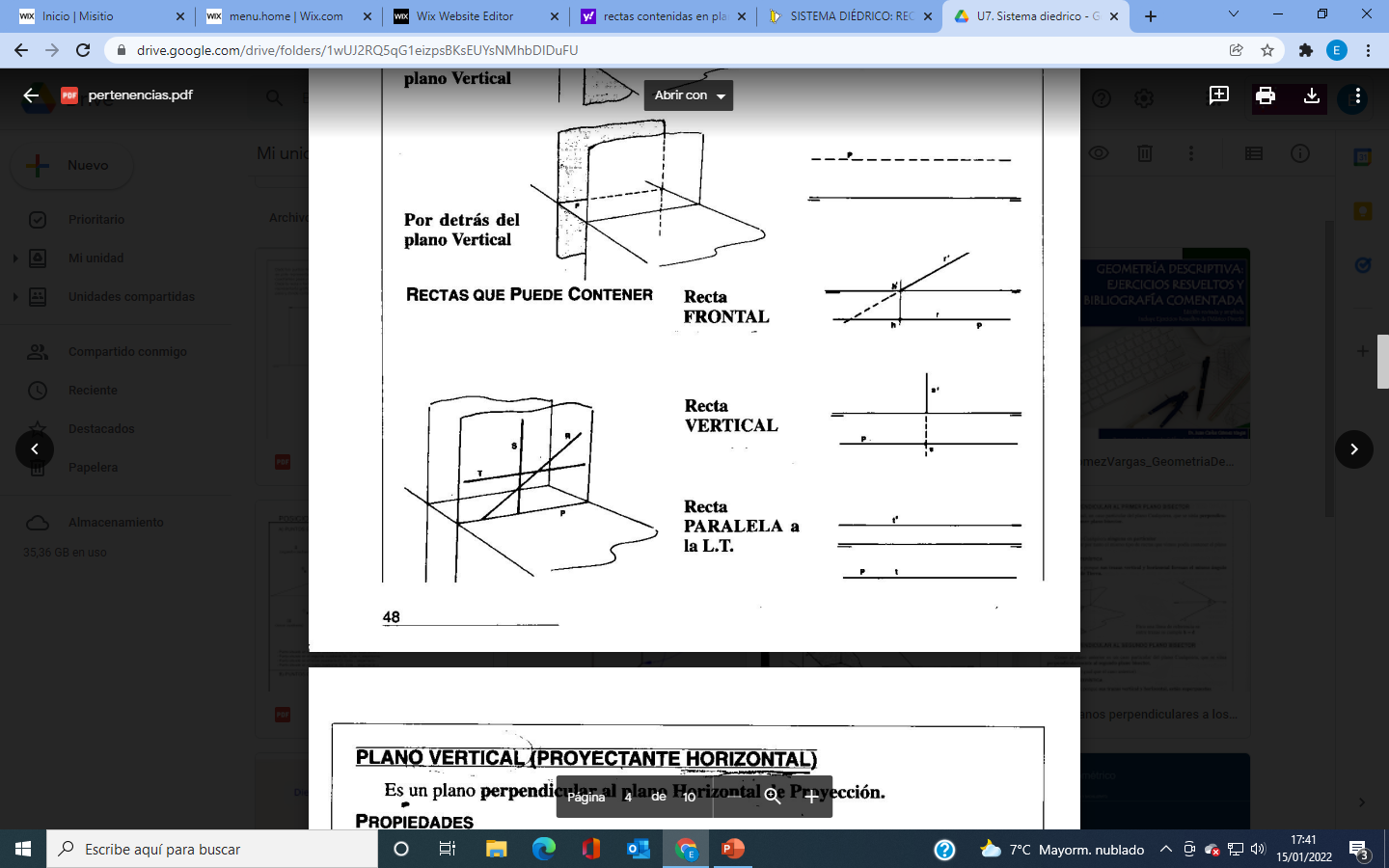 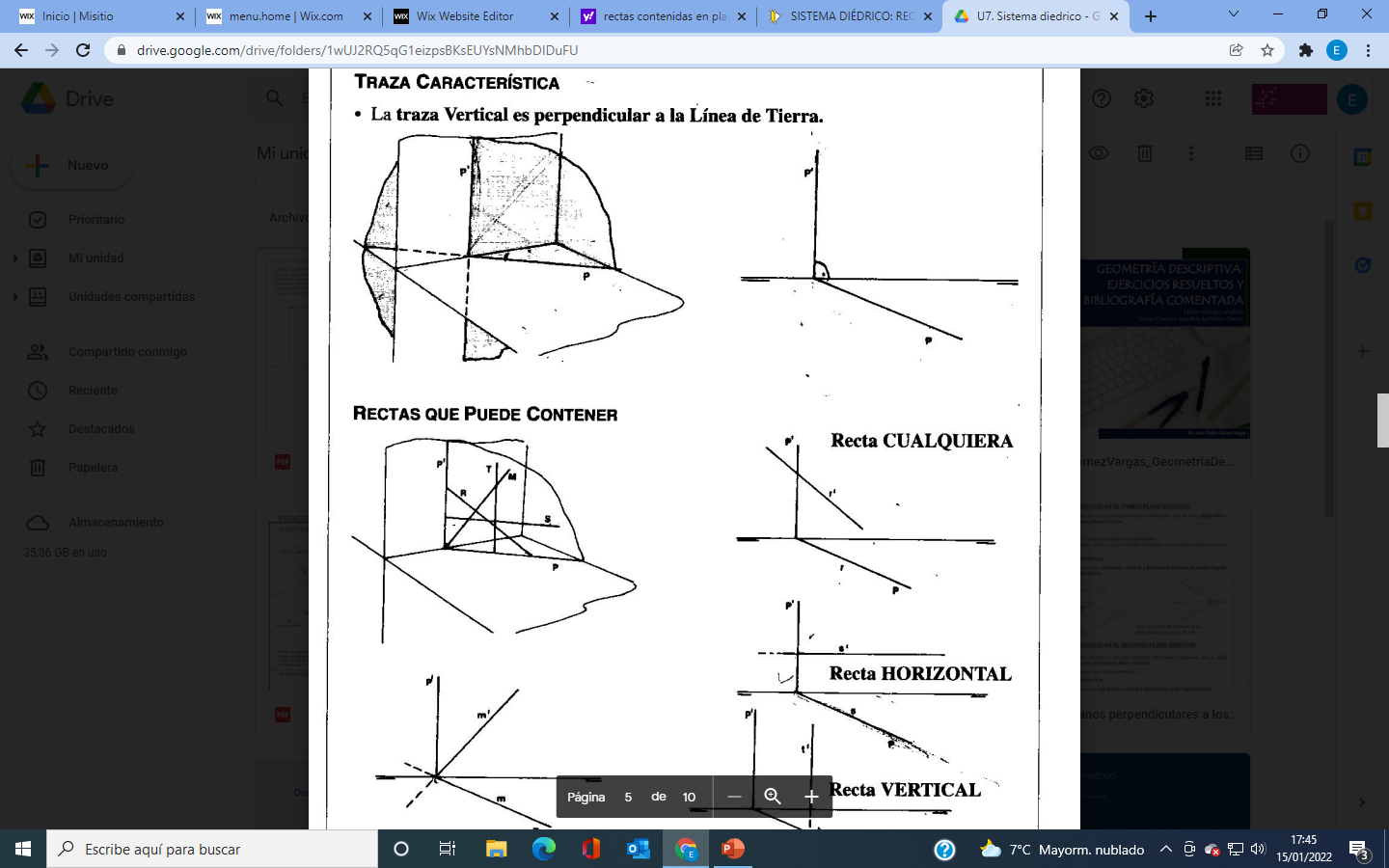 PLANO VERTICAL(PROYECTANTE HORIZONTAL)
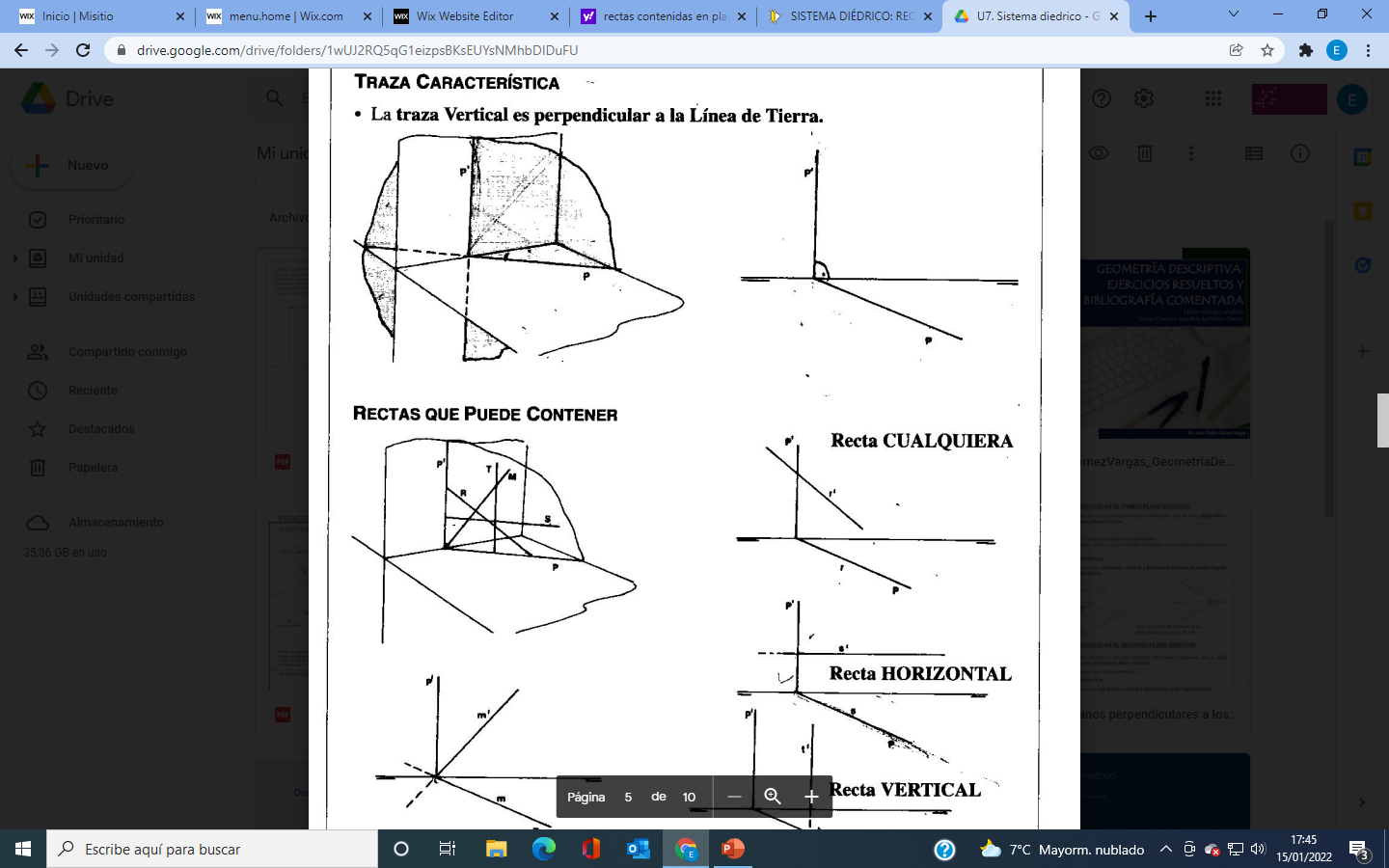 Recta horizontal
Recta vertical
Recta corta a LT
Recta oblicua
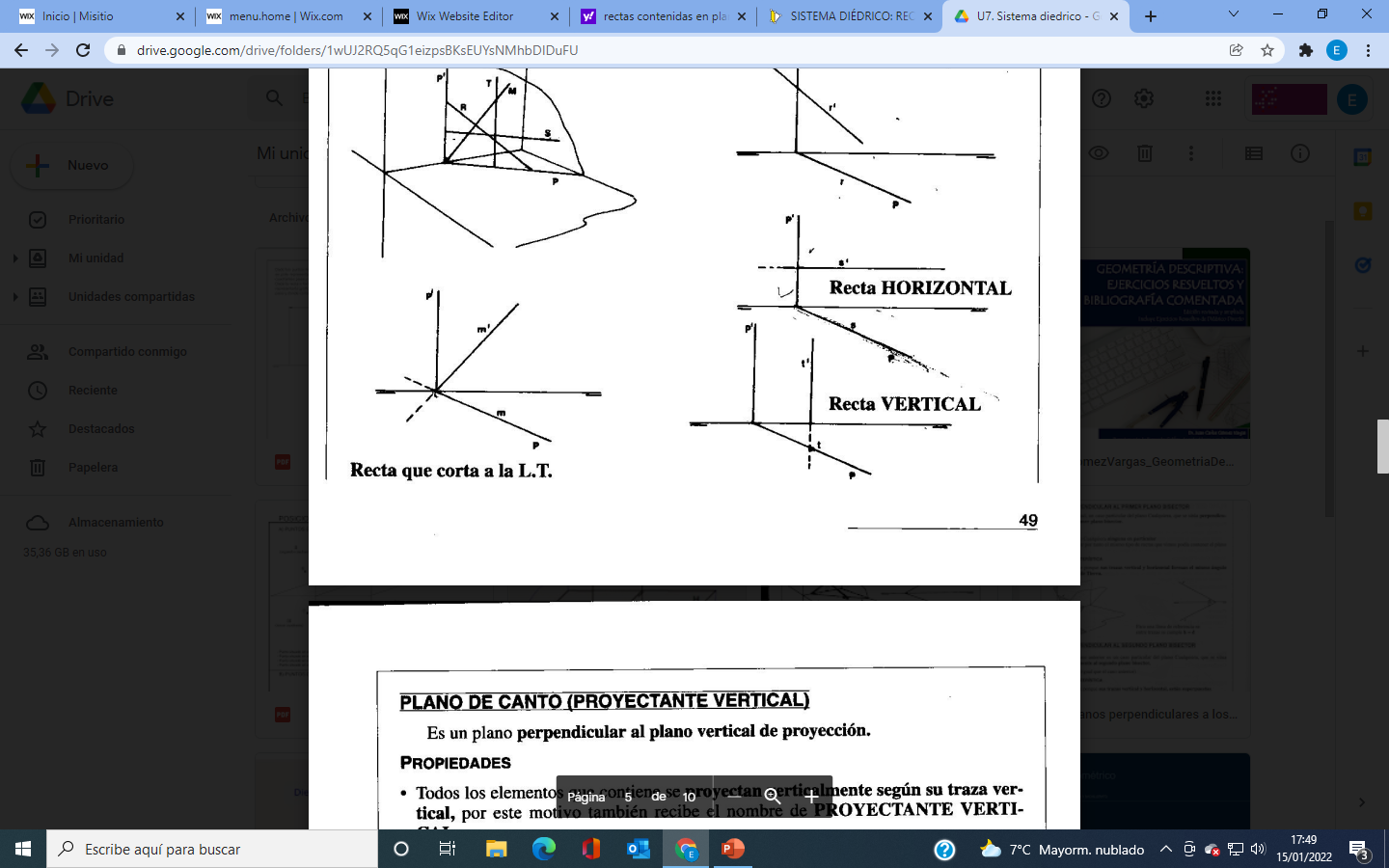 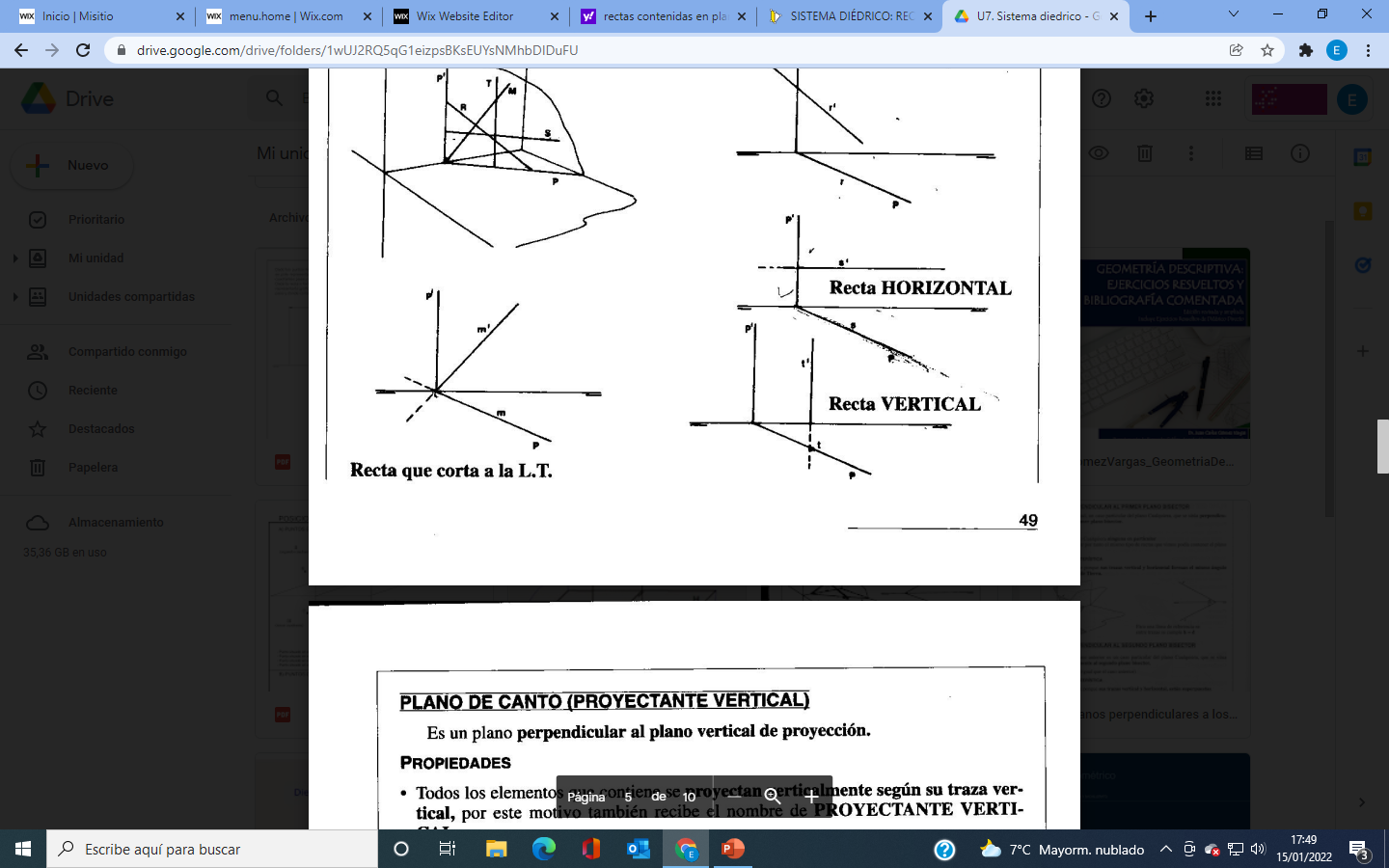 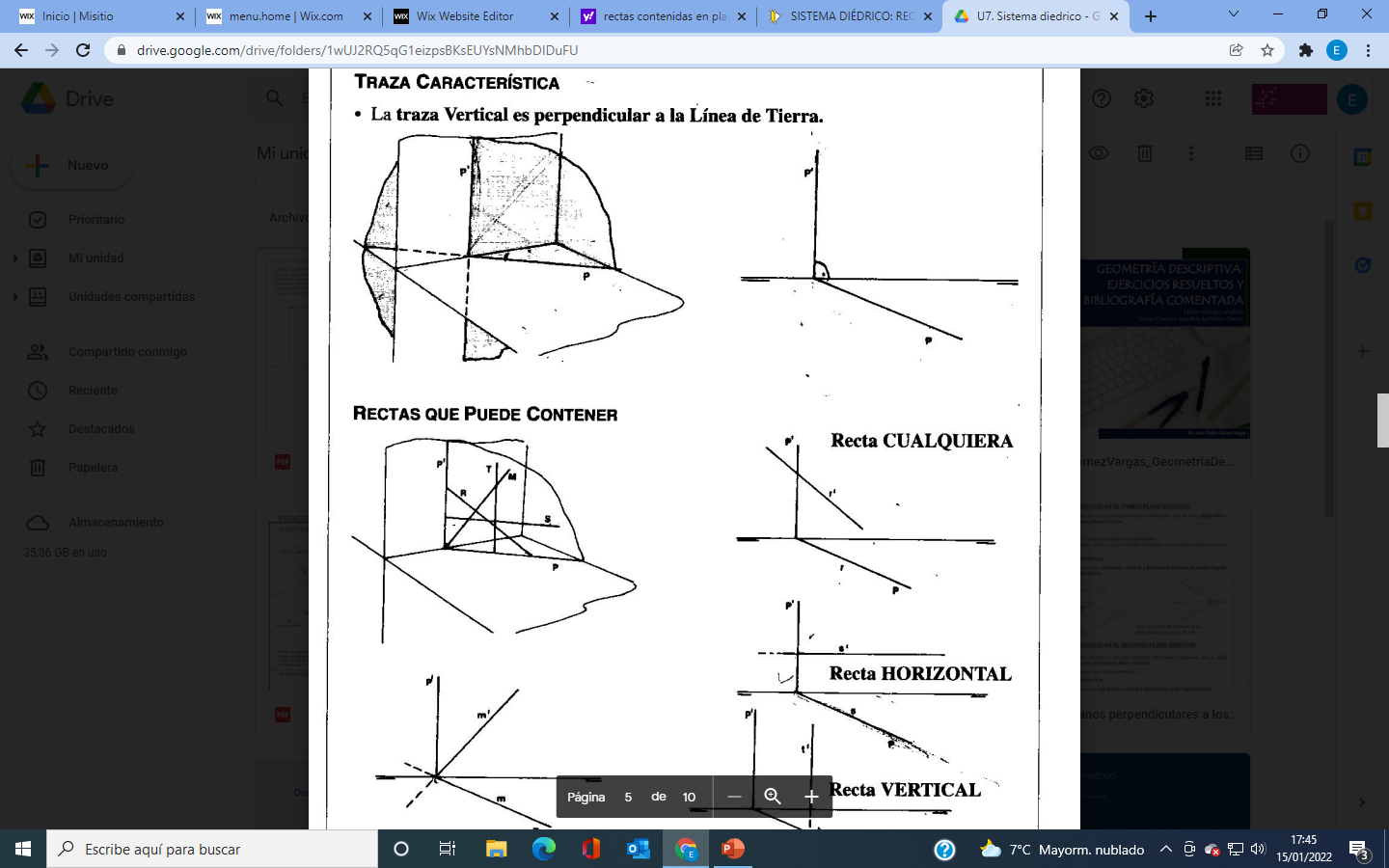 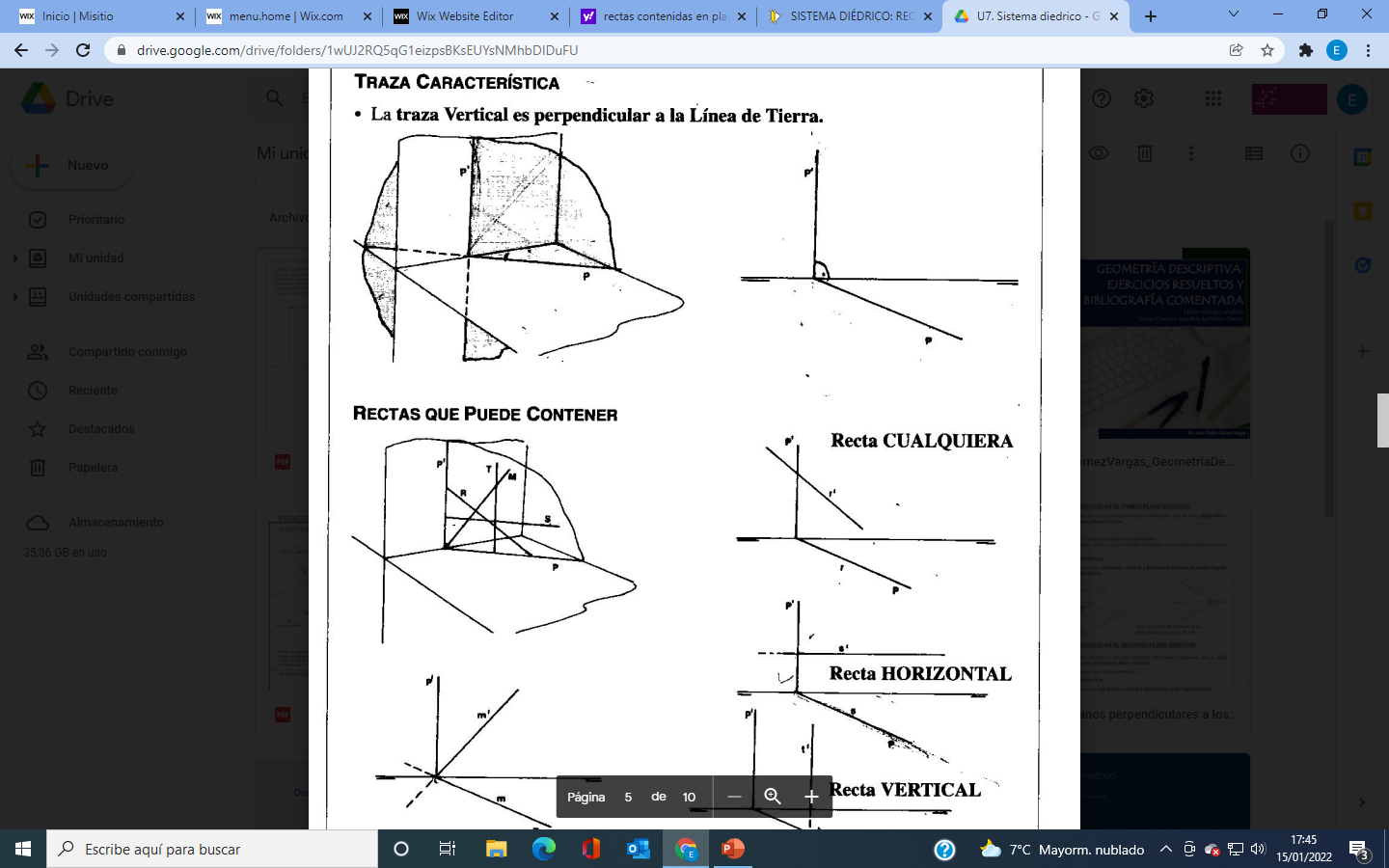 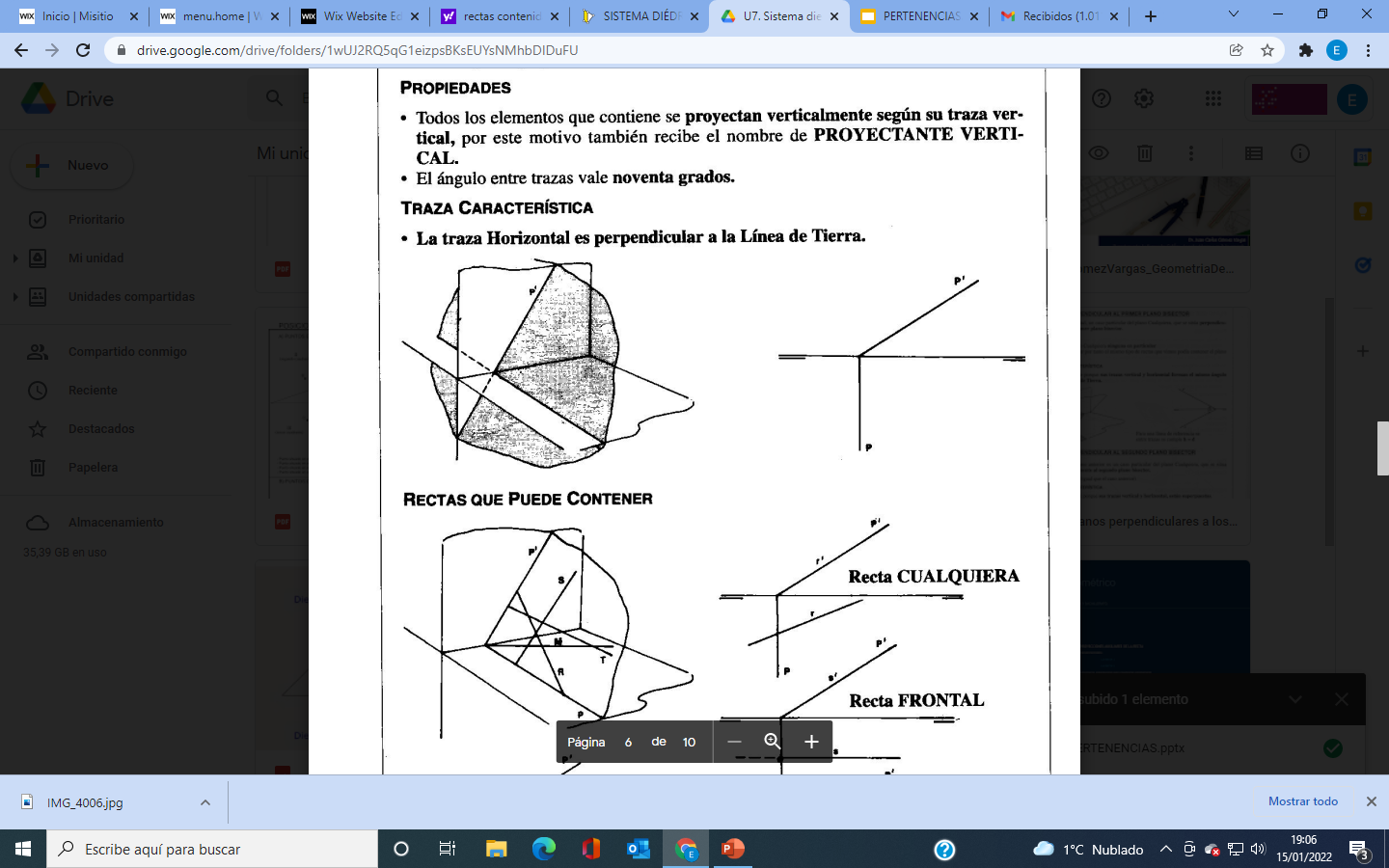 PLANO DE CANTO (PROYECTANTE VERTICAL)
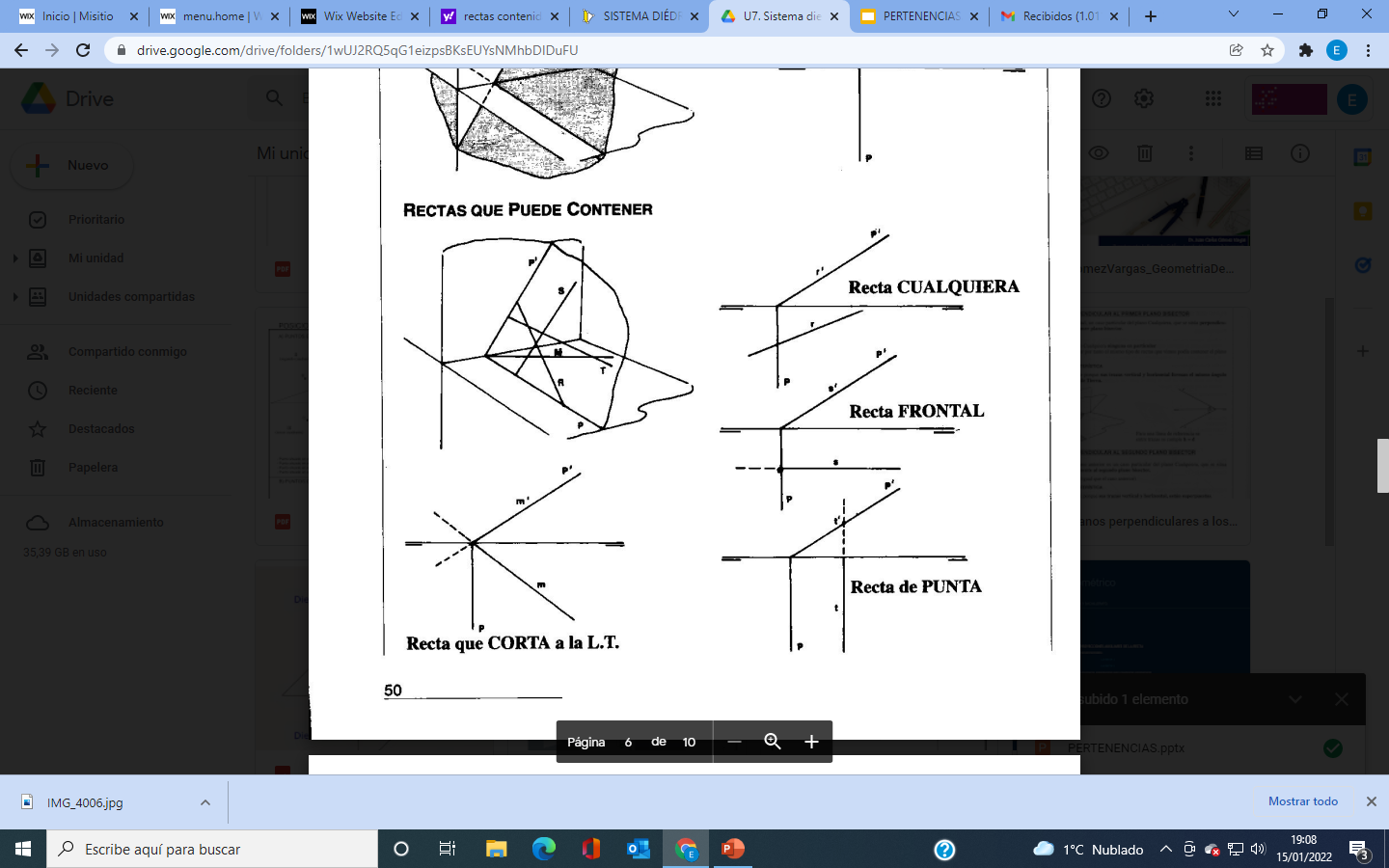 Recta de punta
Recta frontal
Recta corta a LT
Recta oblicua
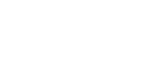 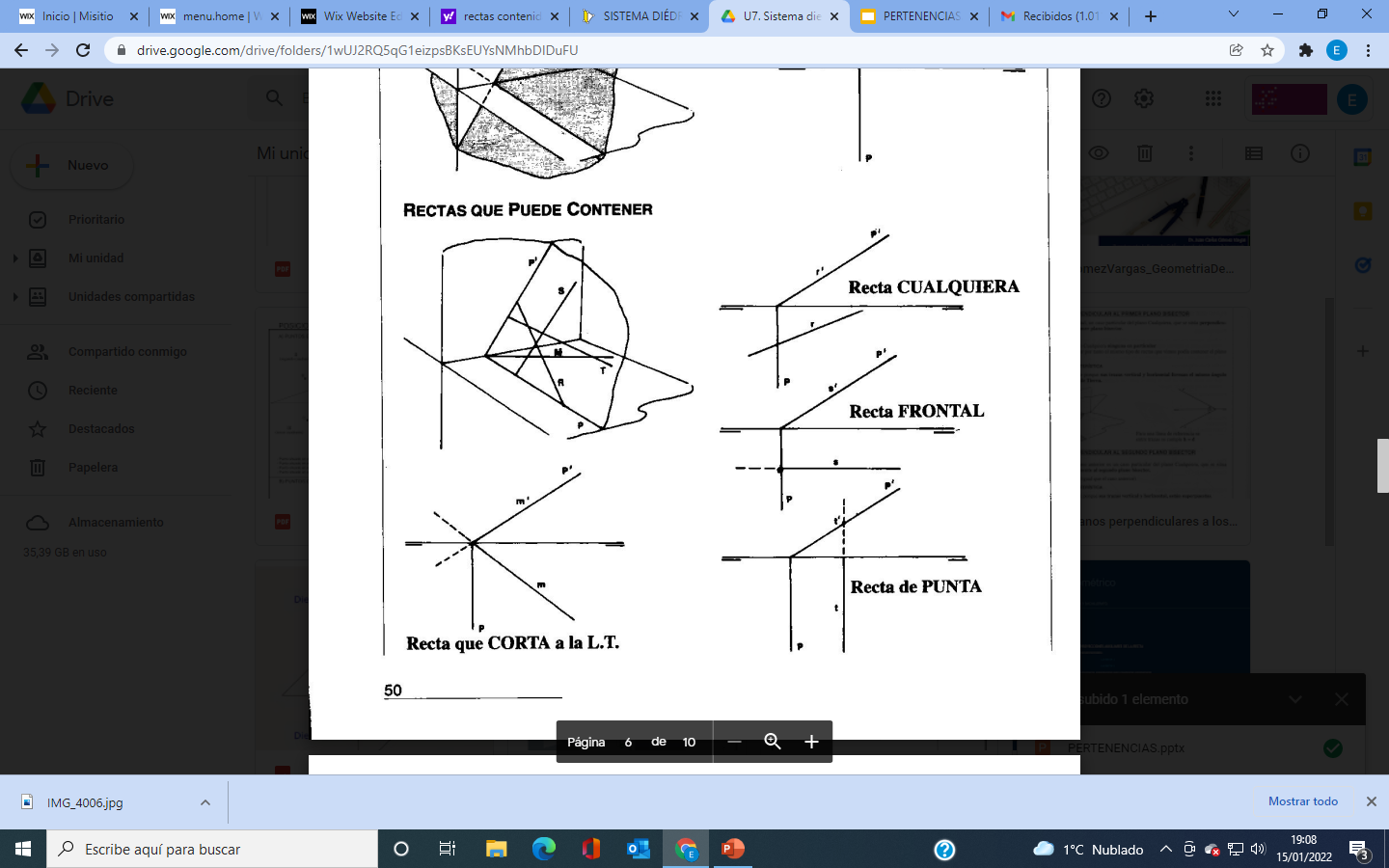 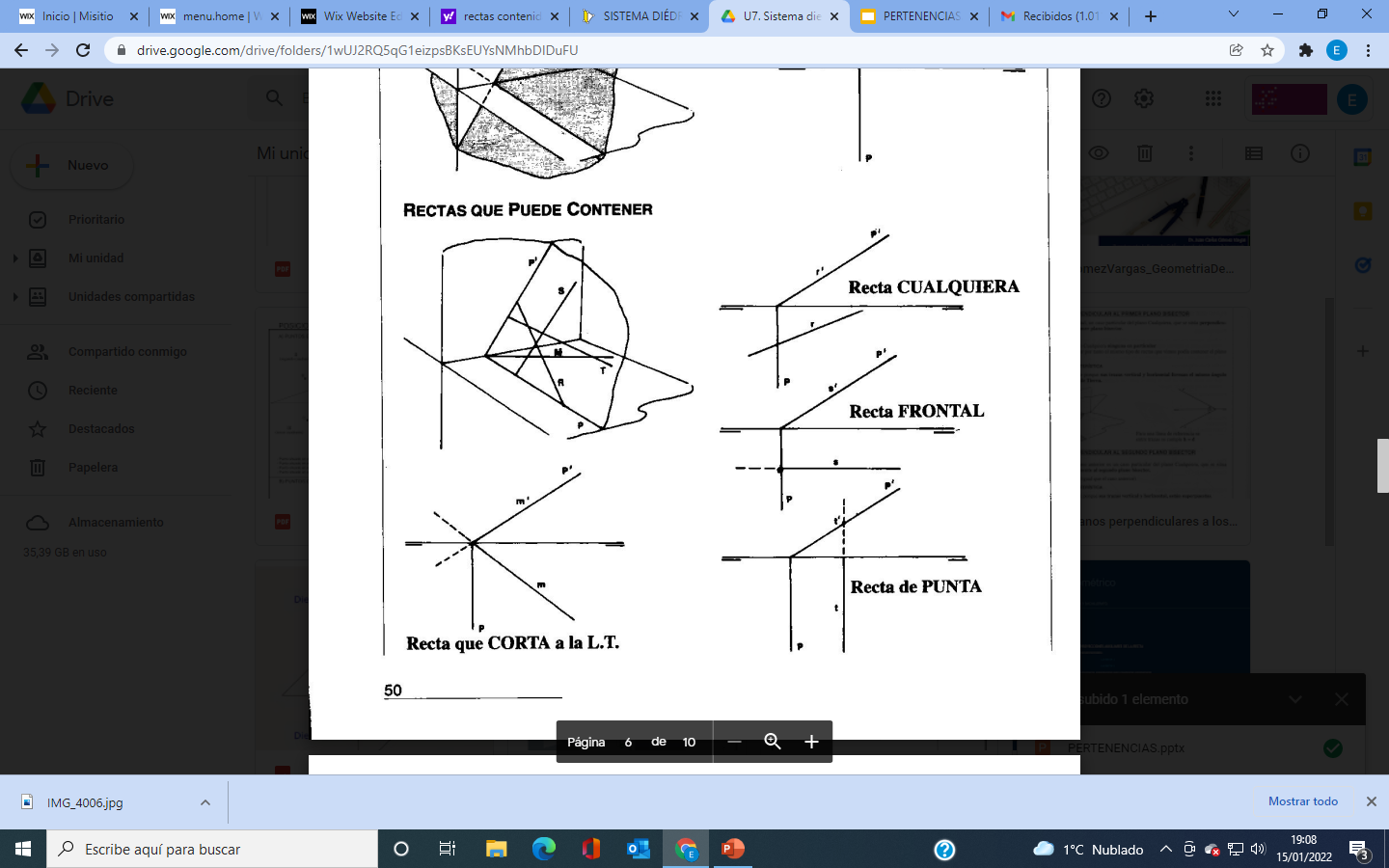 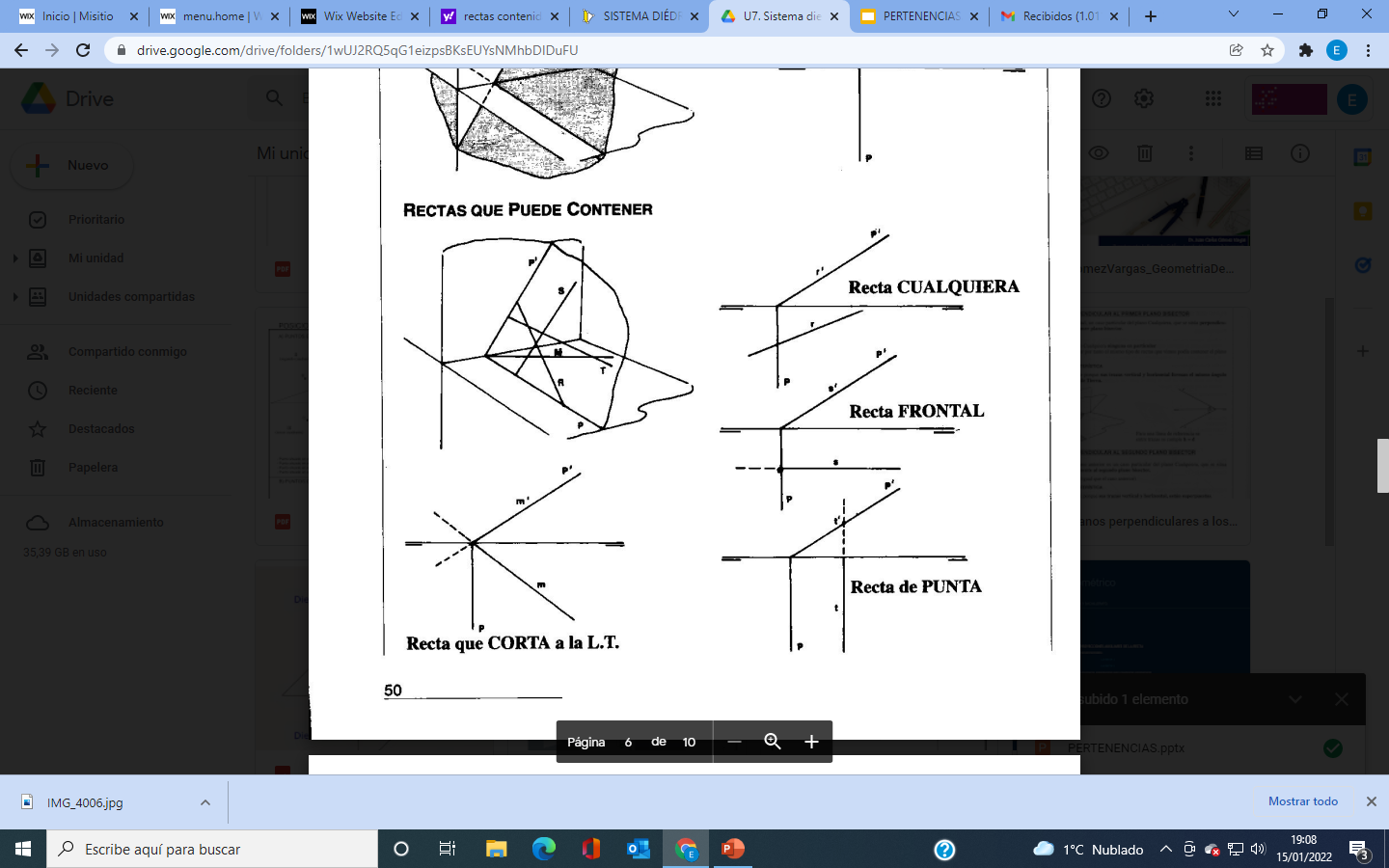 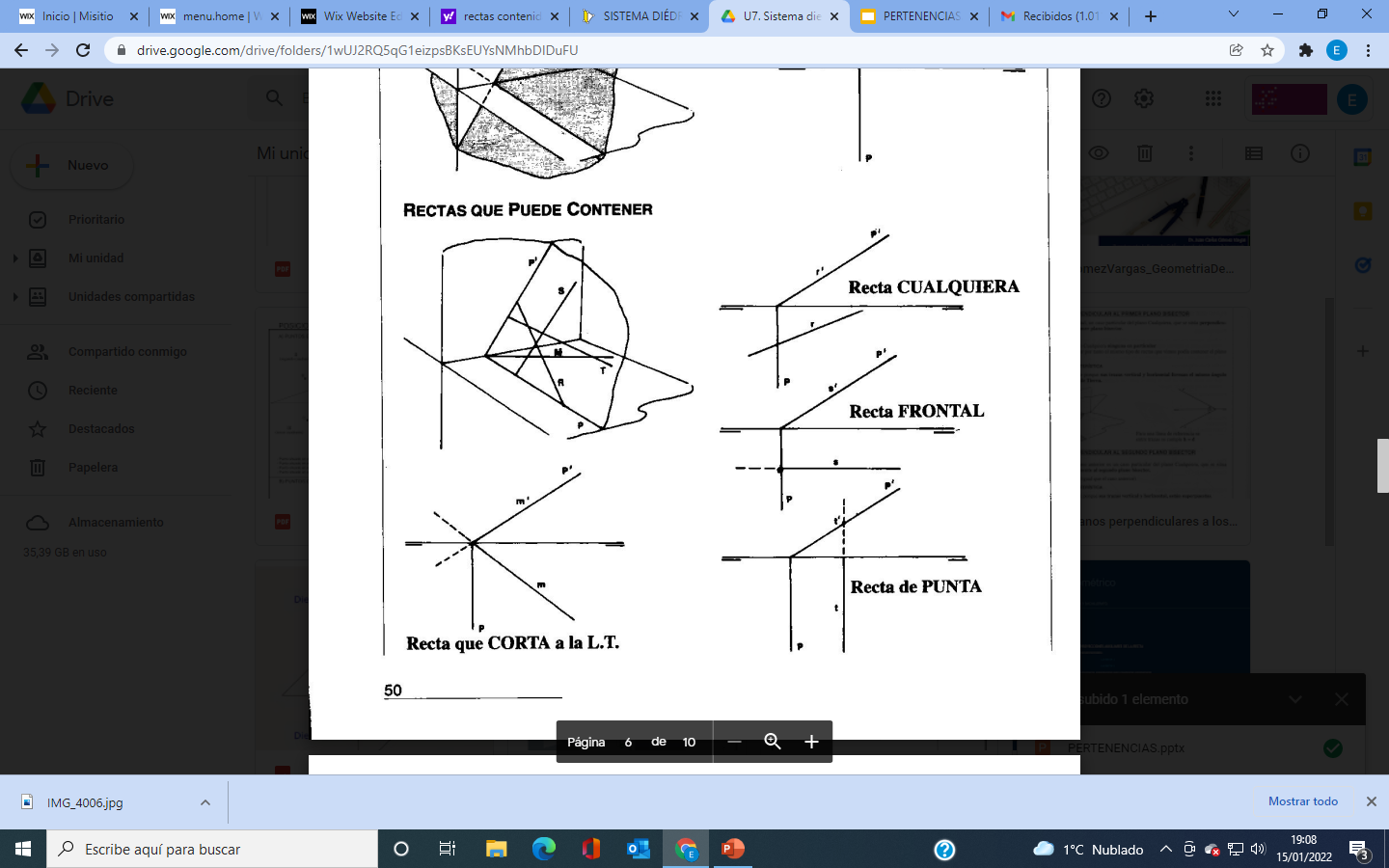 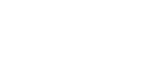 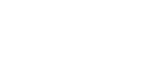 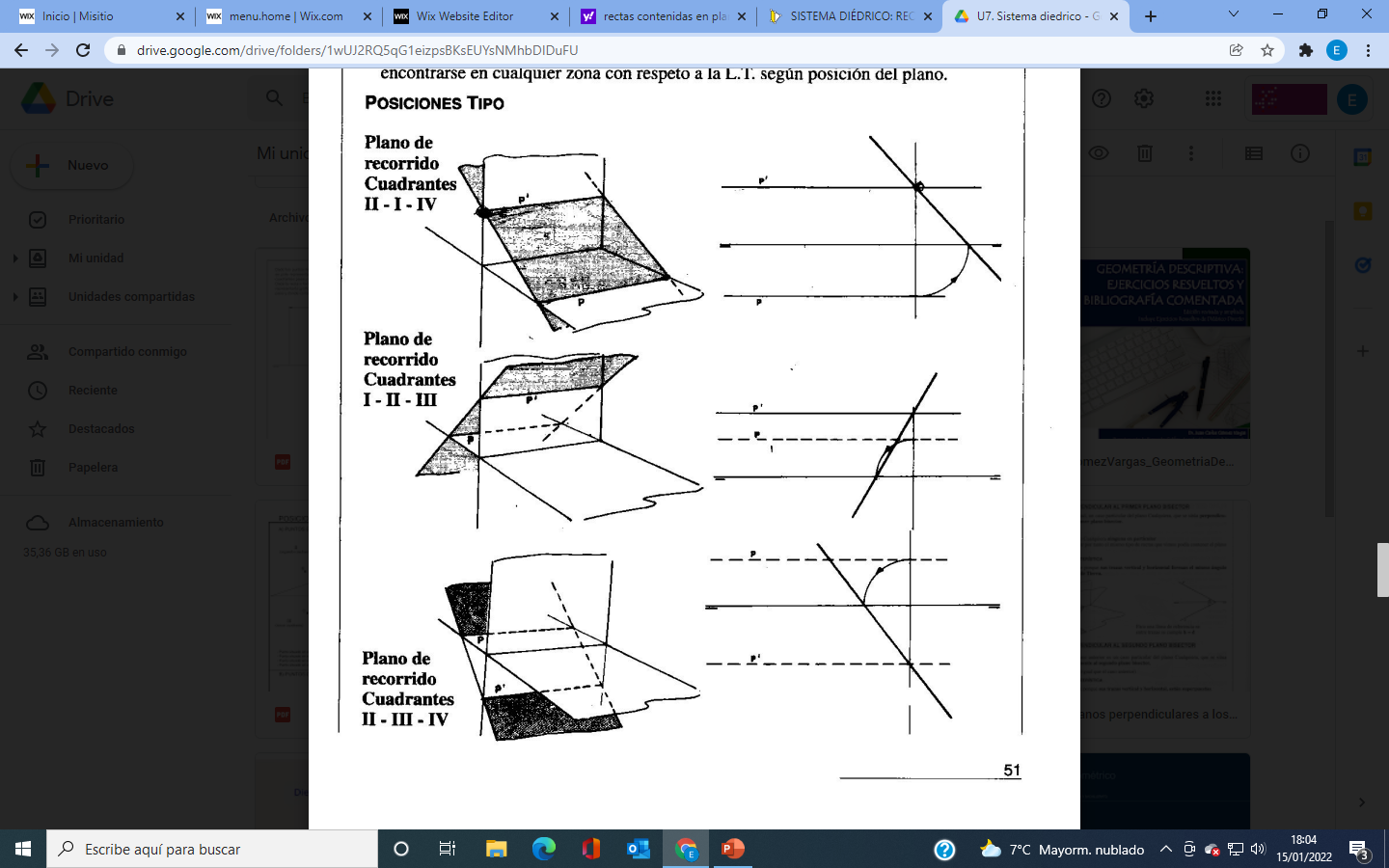 PLANO PARALELO LT
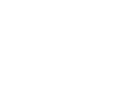 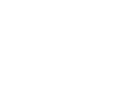 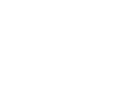 PLANO PARALELO LT
RECTAS QUE CONTIENE
Recta perfil
Recta oblicua
Recta paralela LT
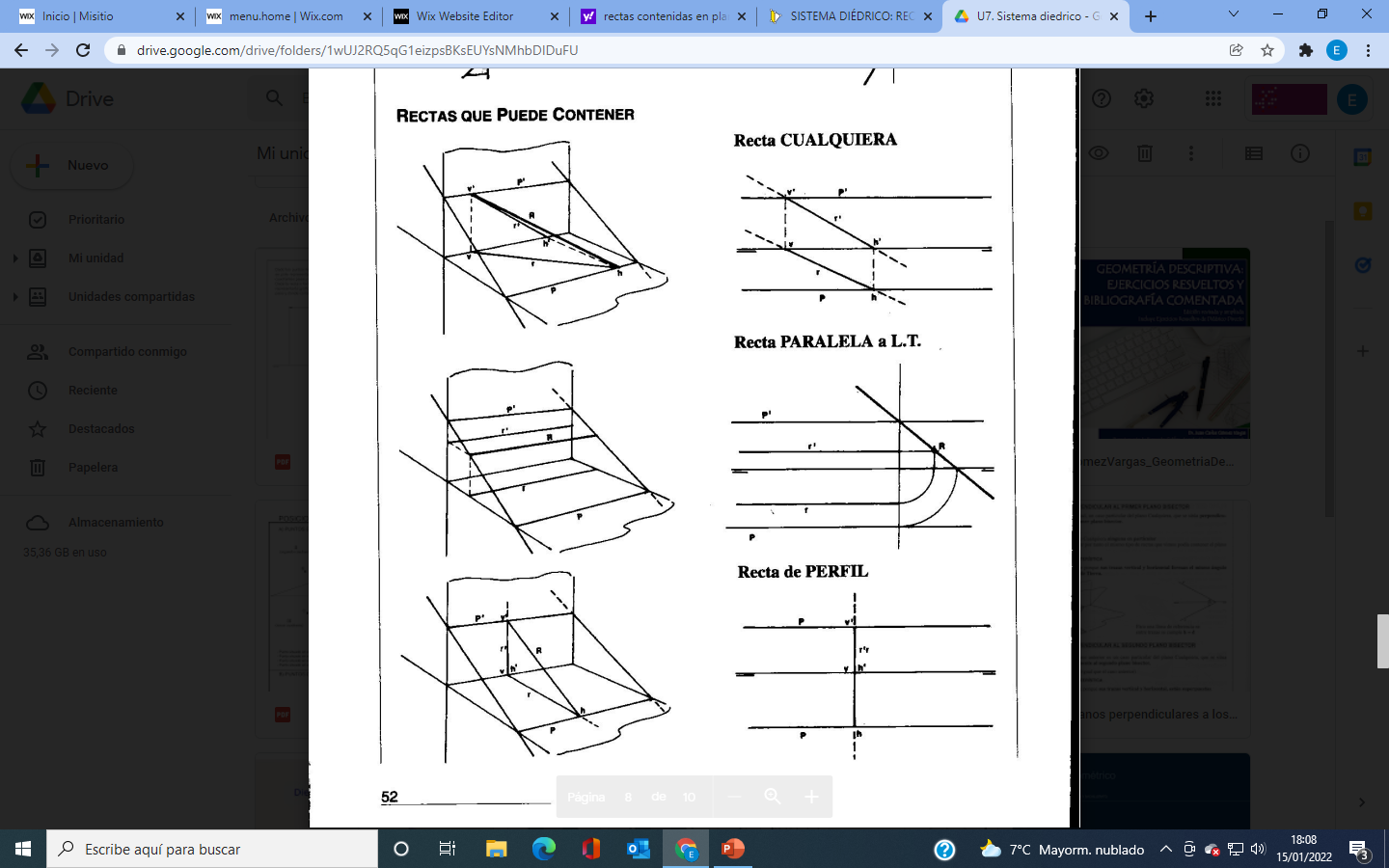 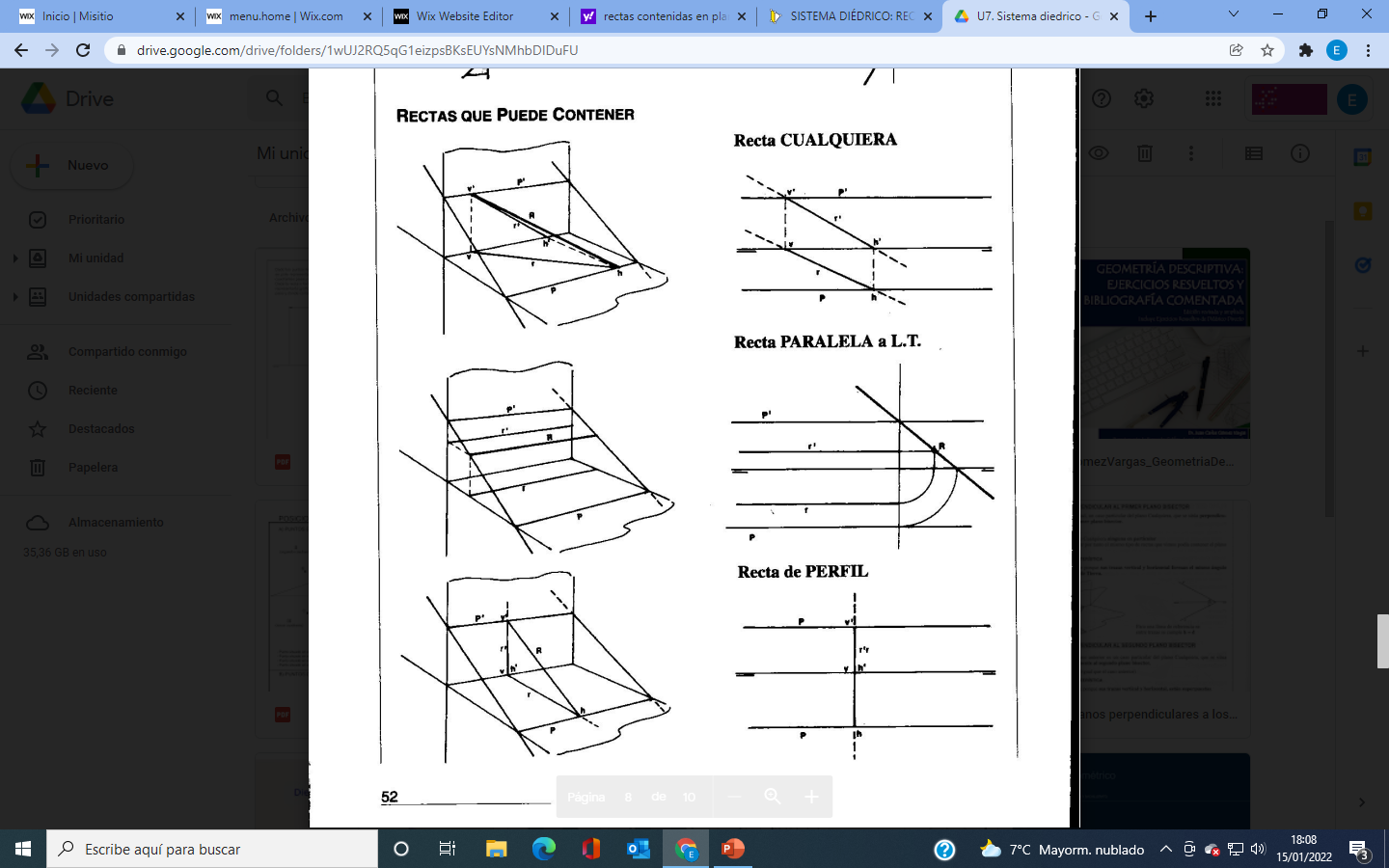 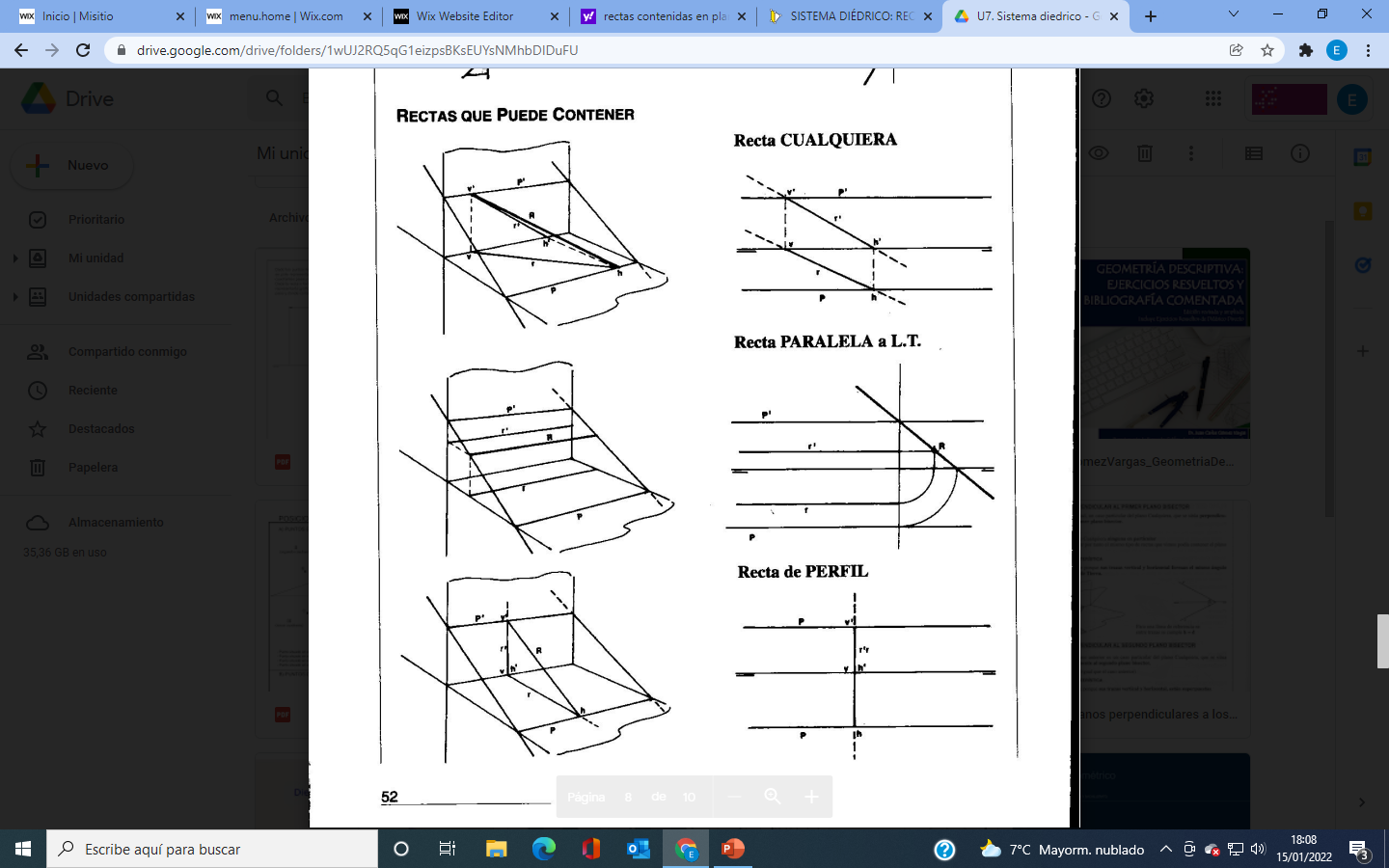 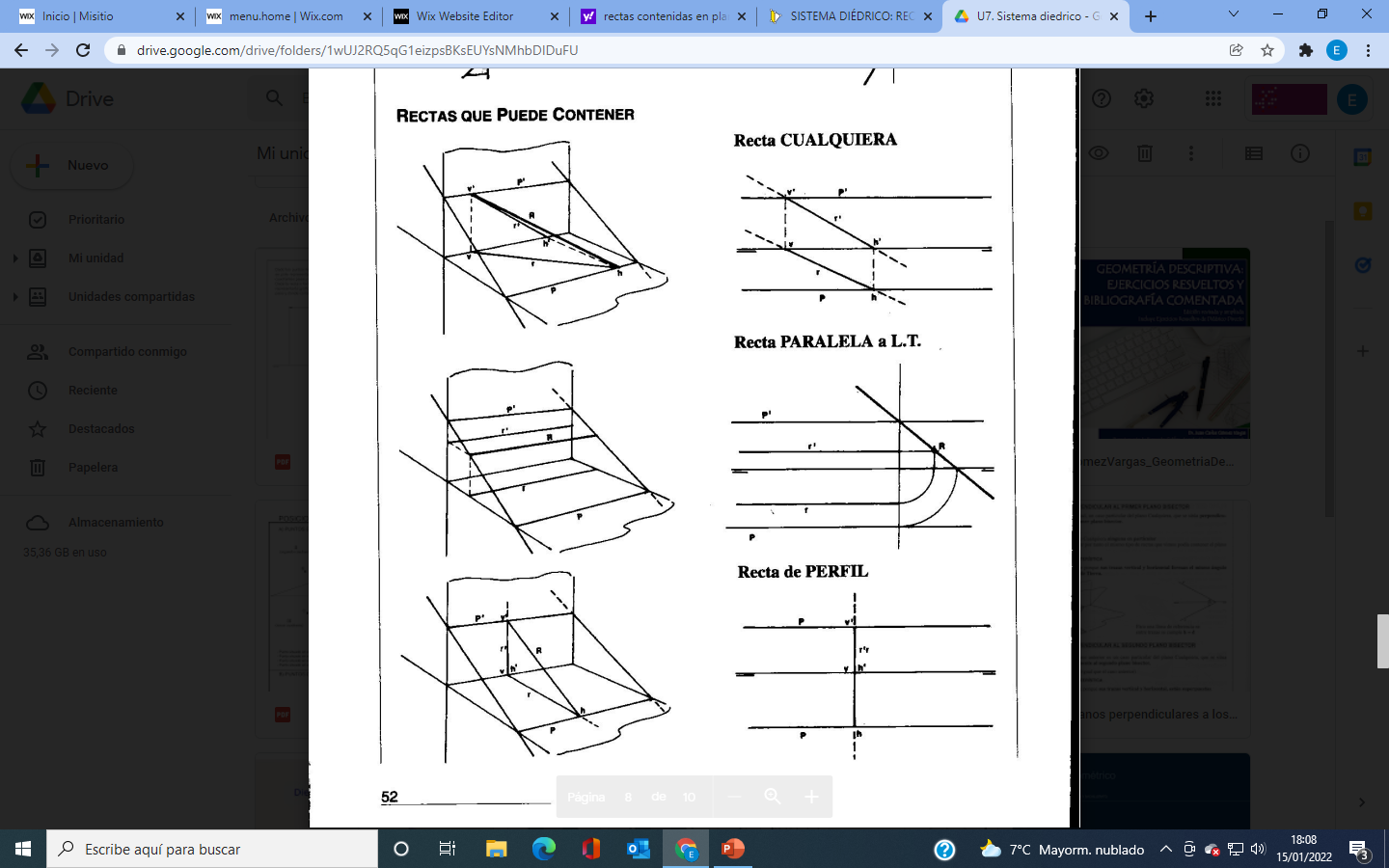 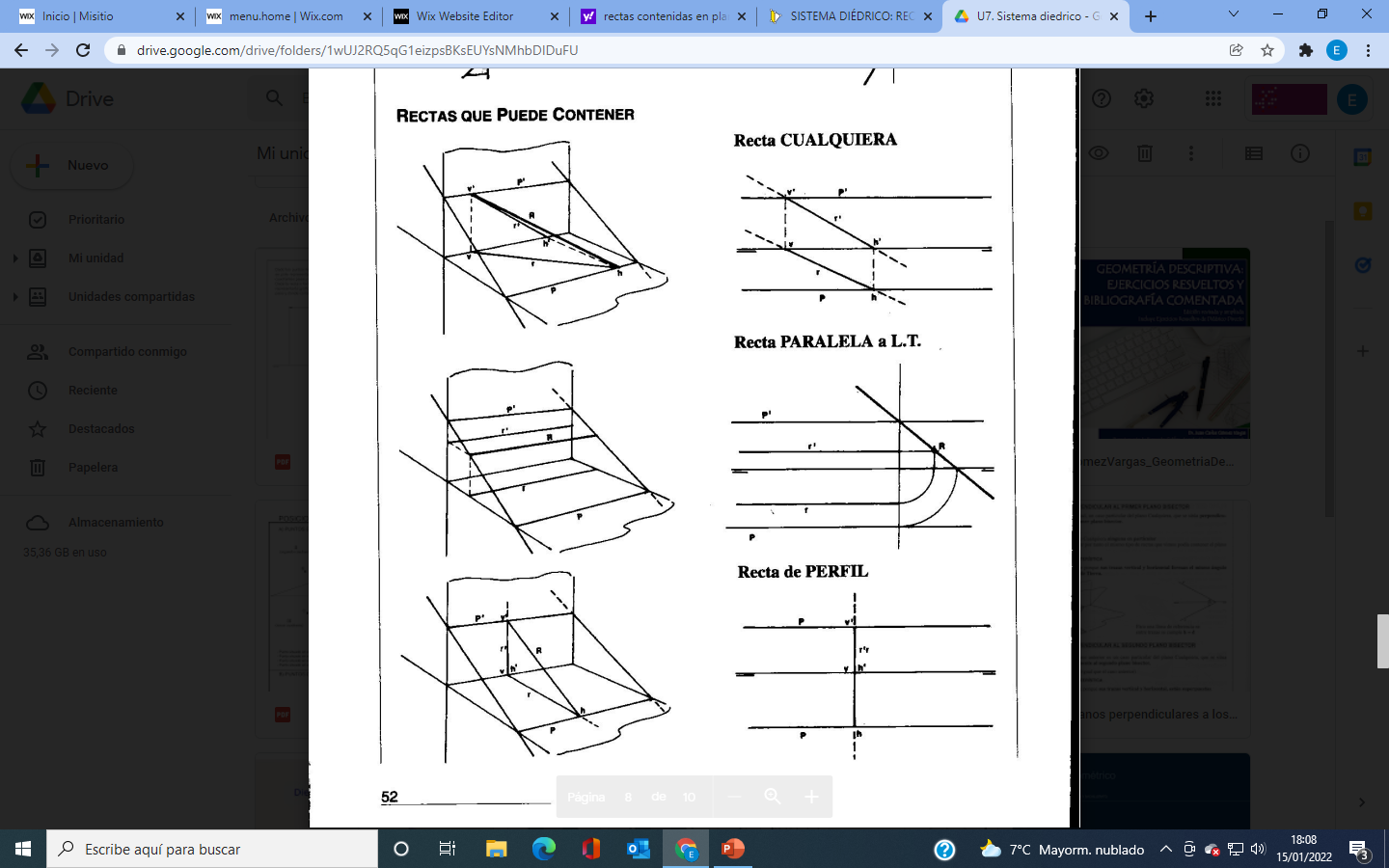 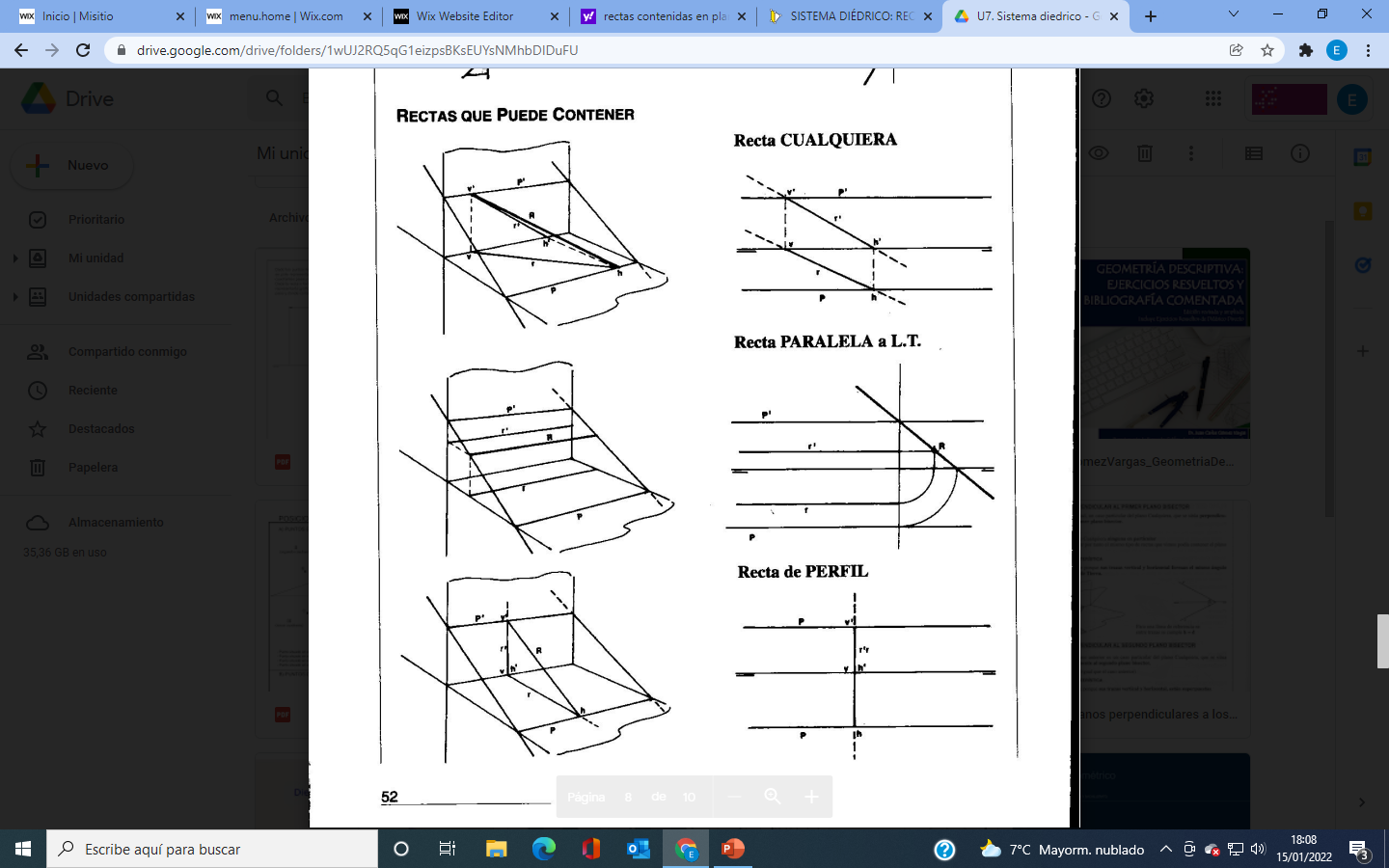 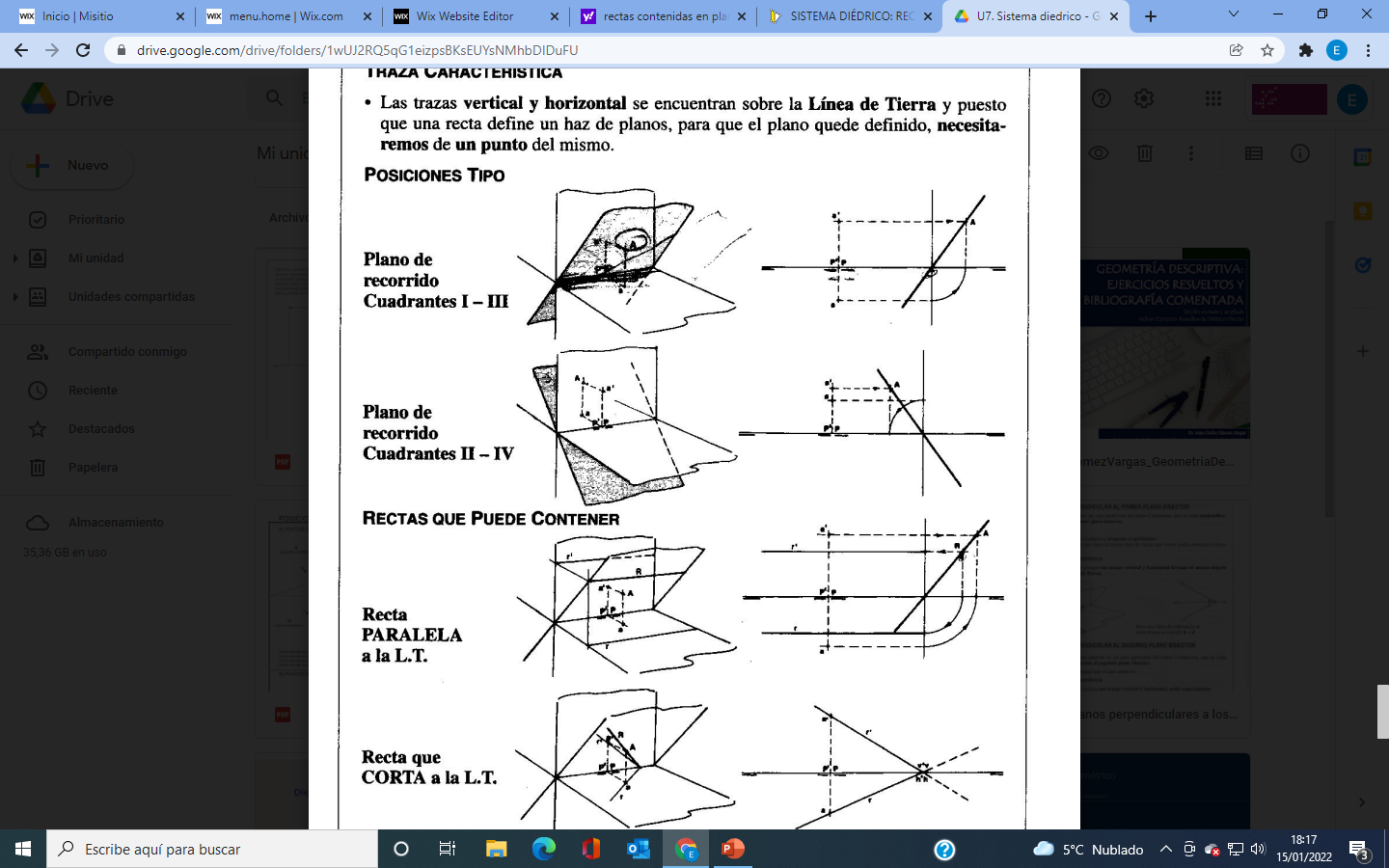 PLANO CORTA A LA LT
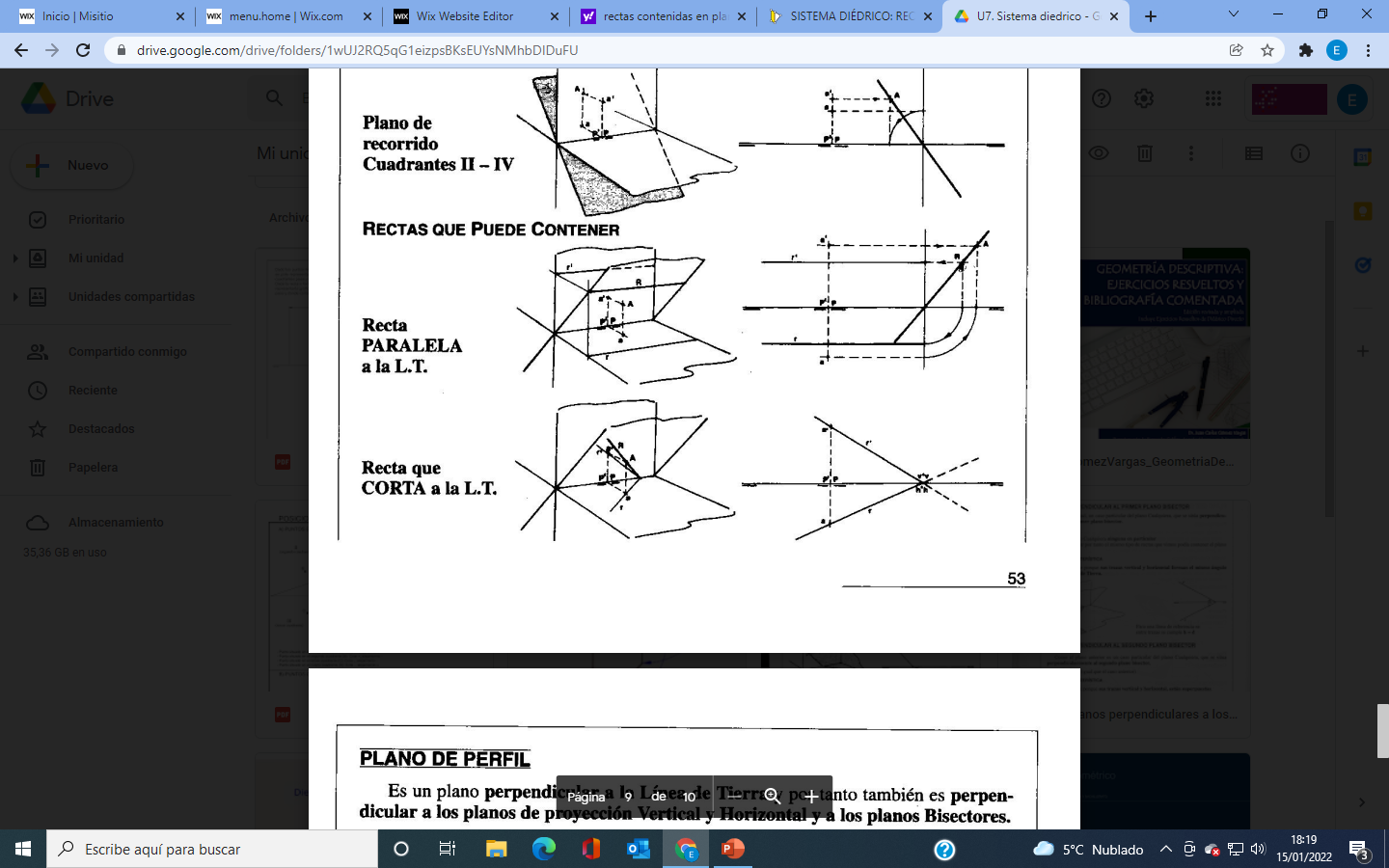 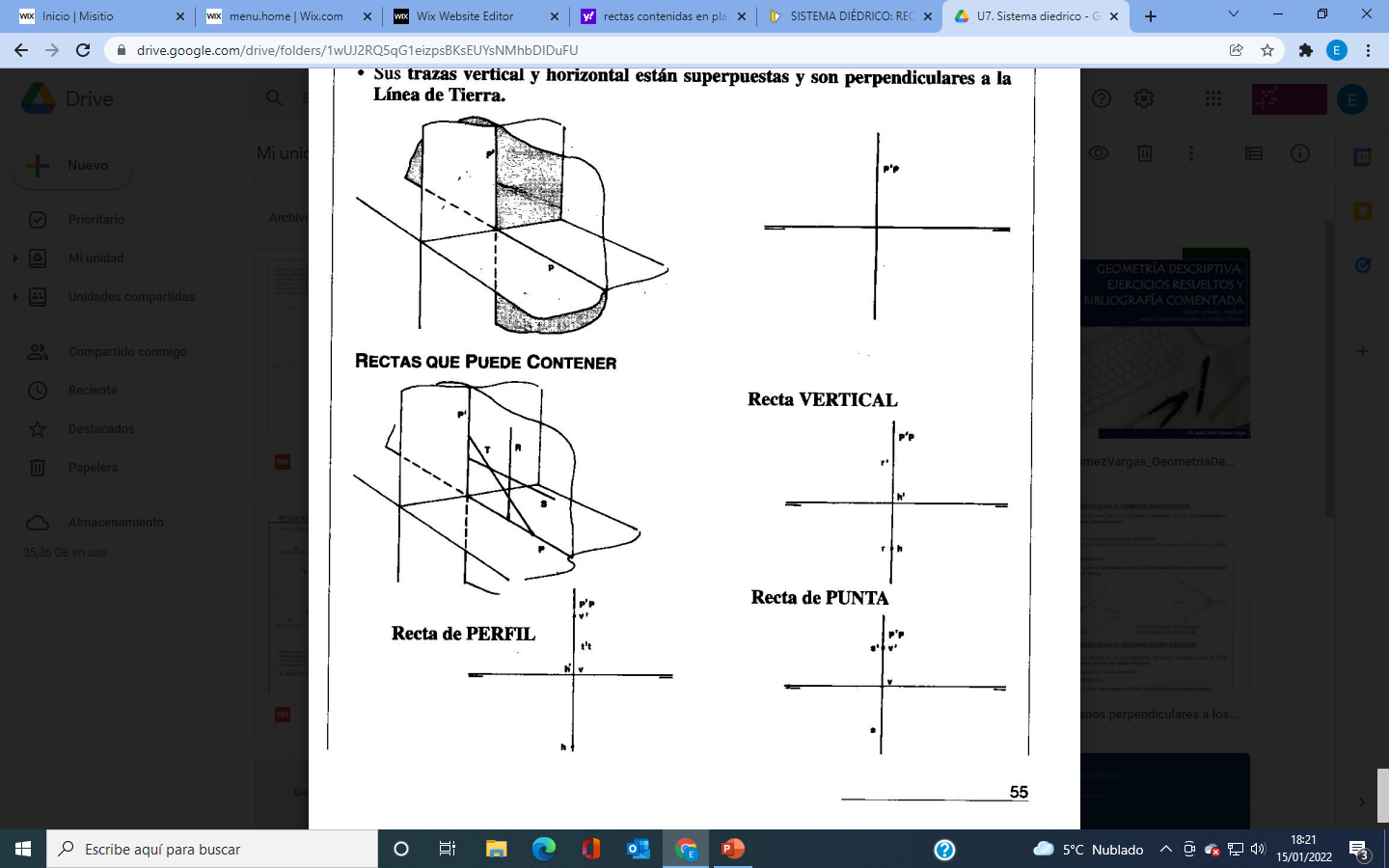 PLANO PERFIL
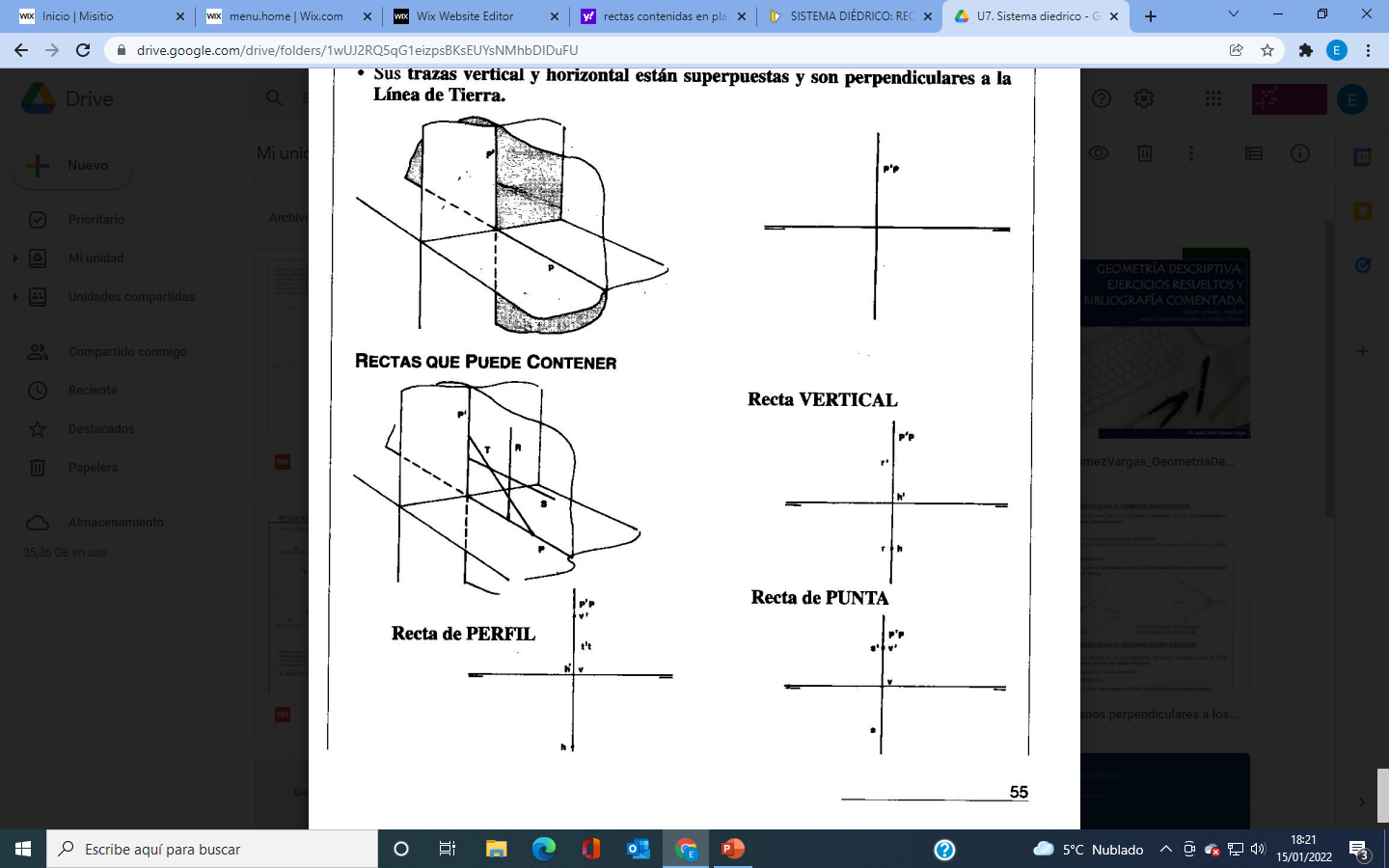 RECTA DE PERFIL
RECTA VERTICAL
RECTA DE PUNTA
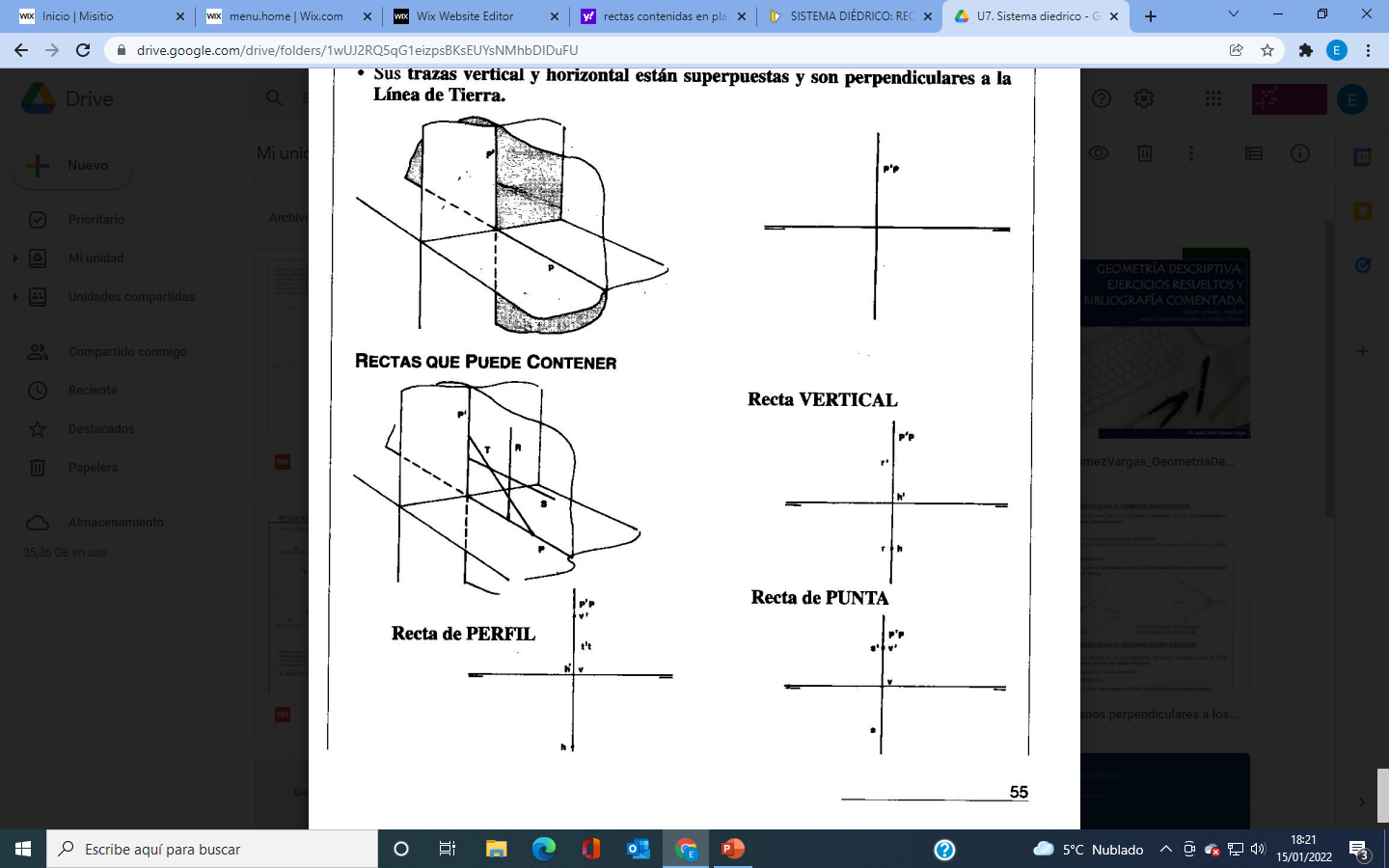 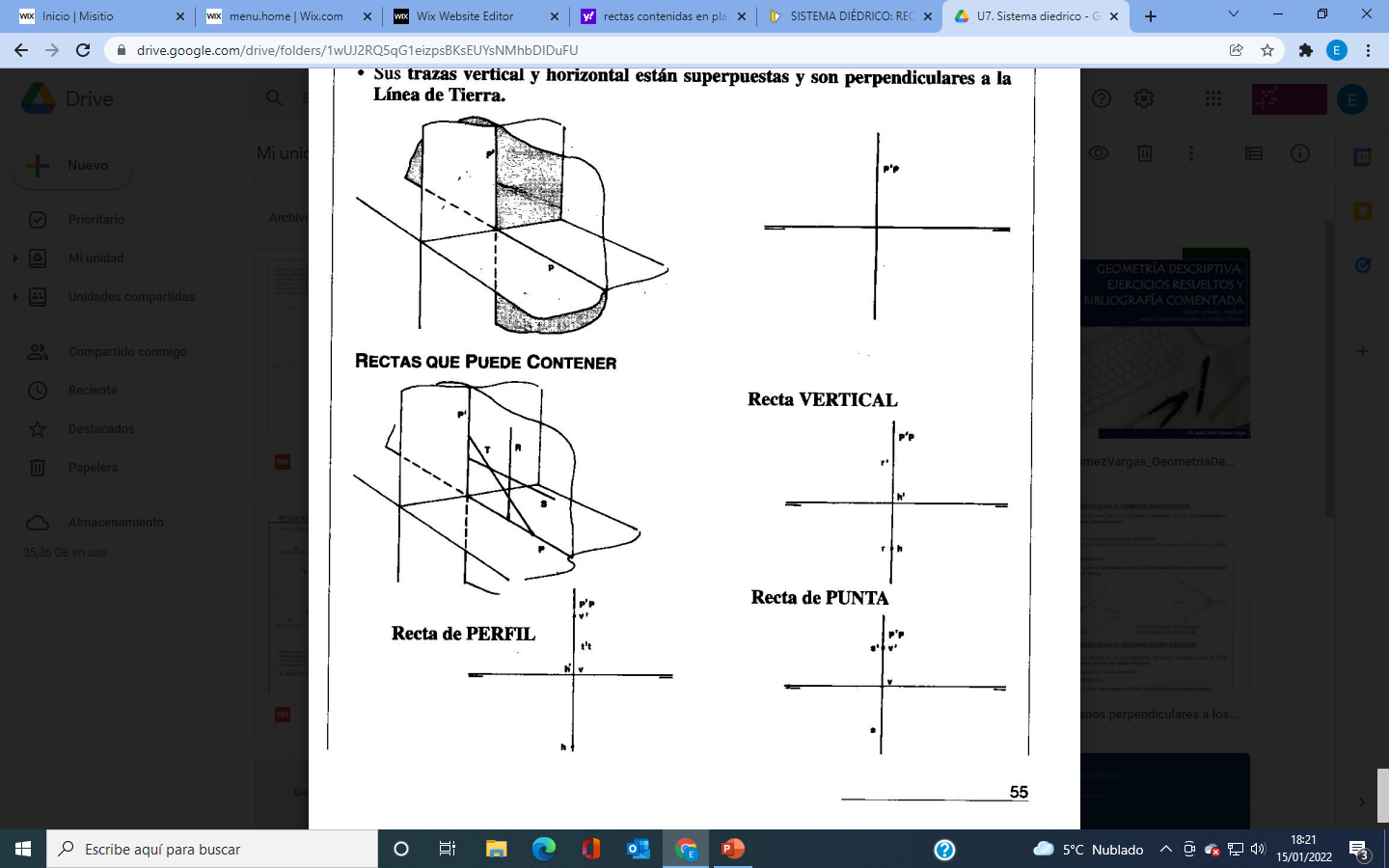 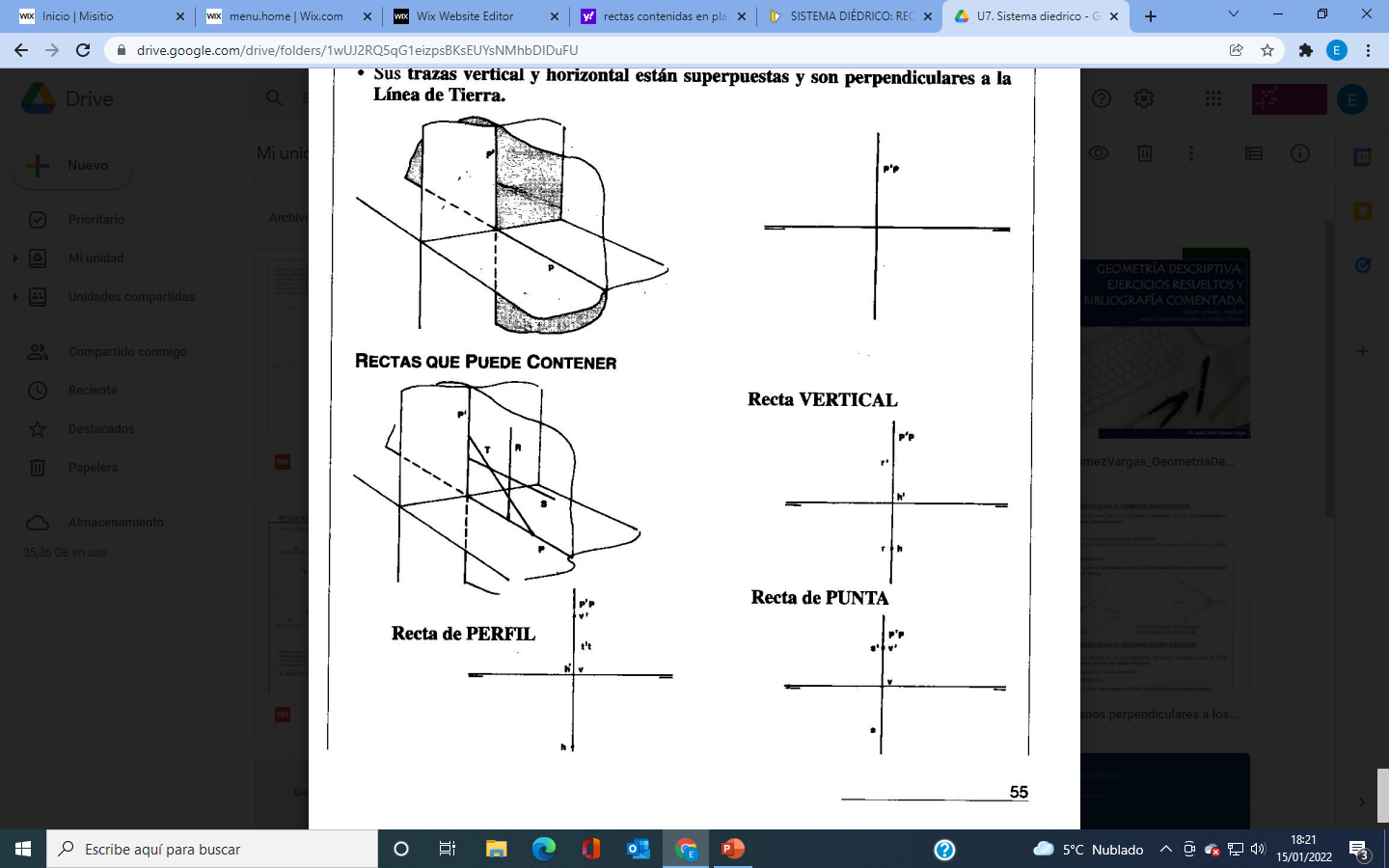 Apuntes www.dtvaldemora.wixsite.com/misitio
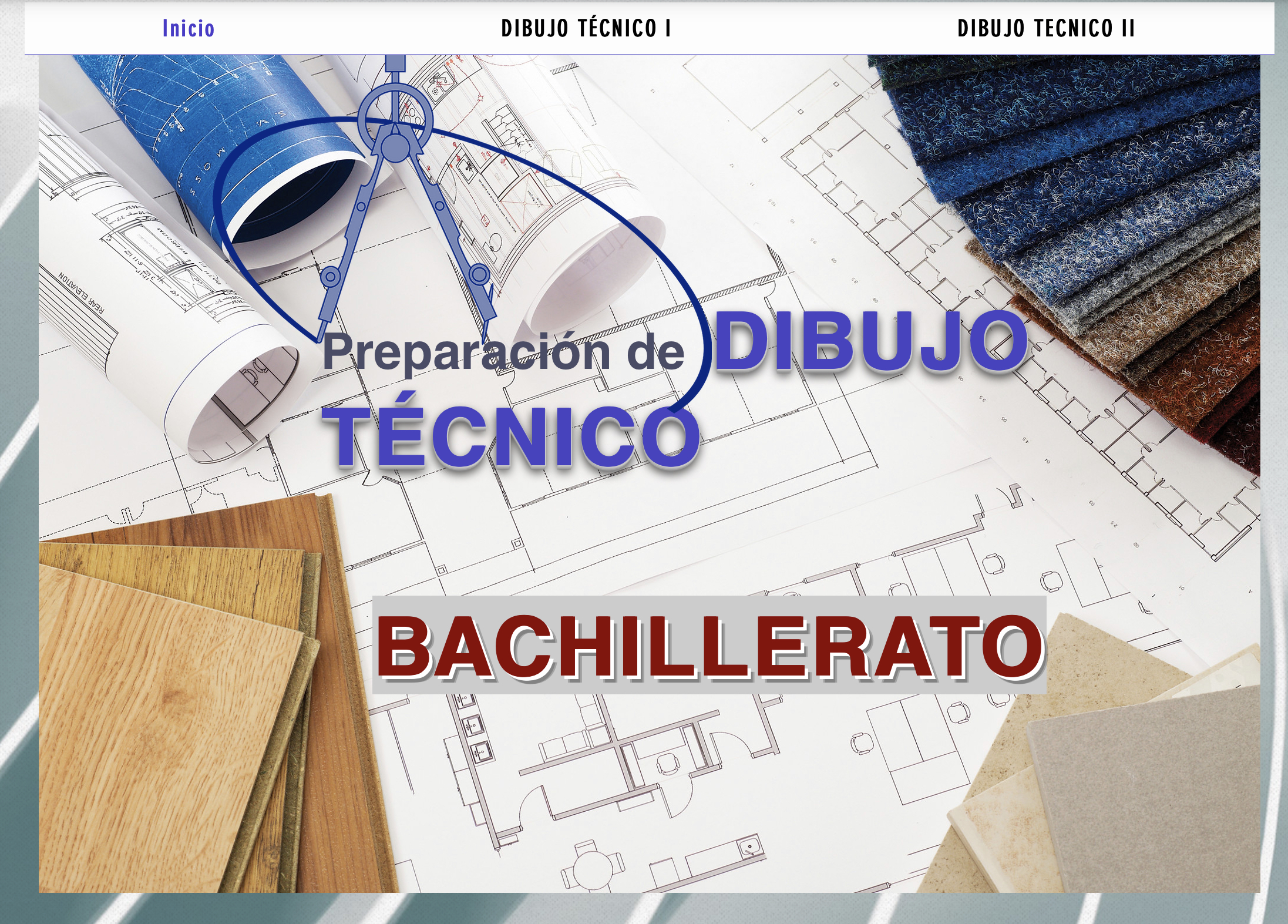